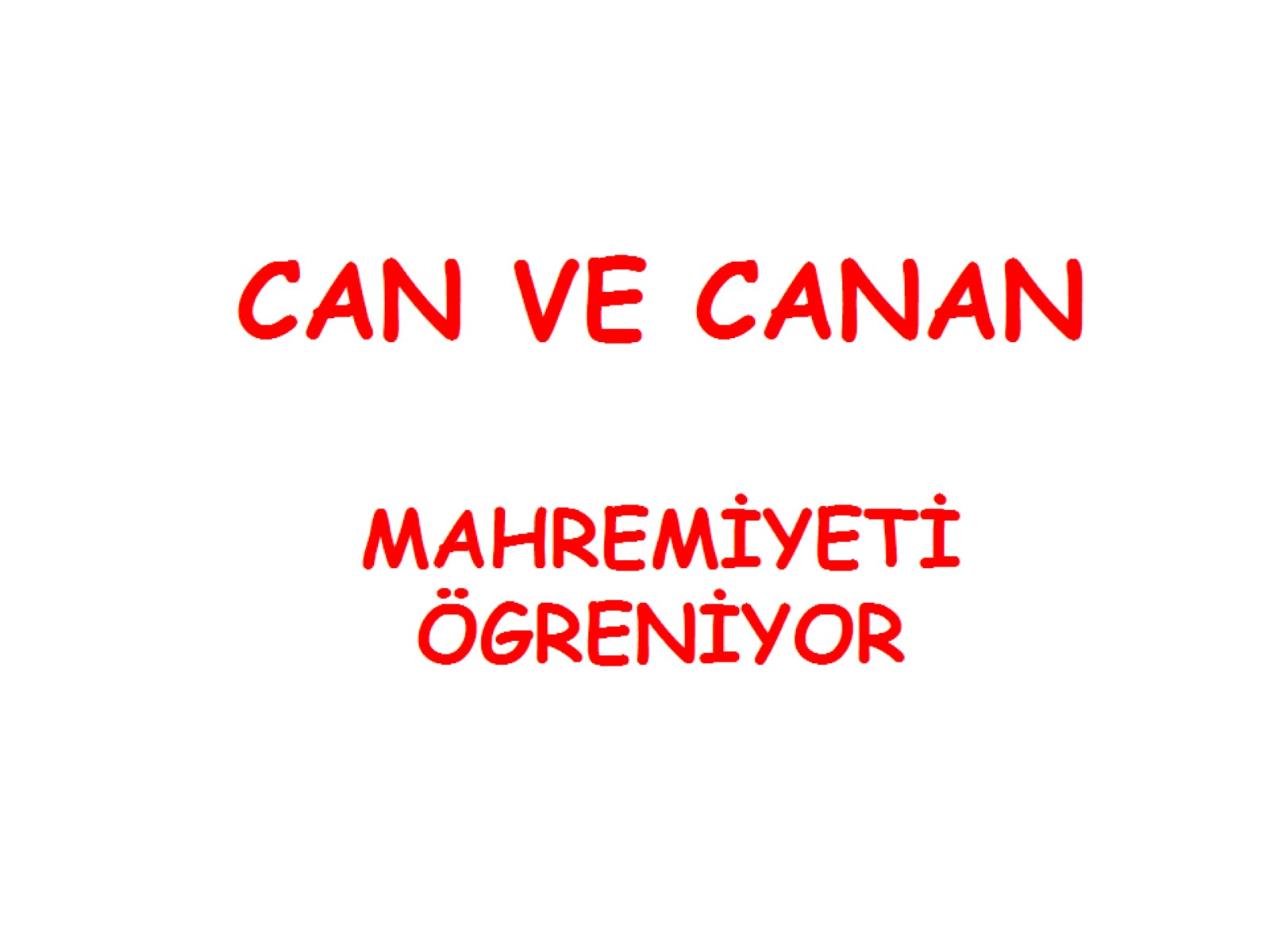 CAN VE CANANMAHREMİYETİ ÖGRENİYOR
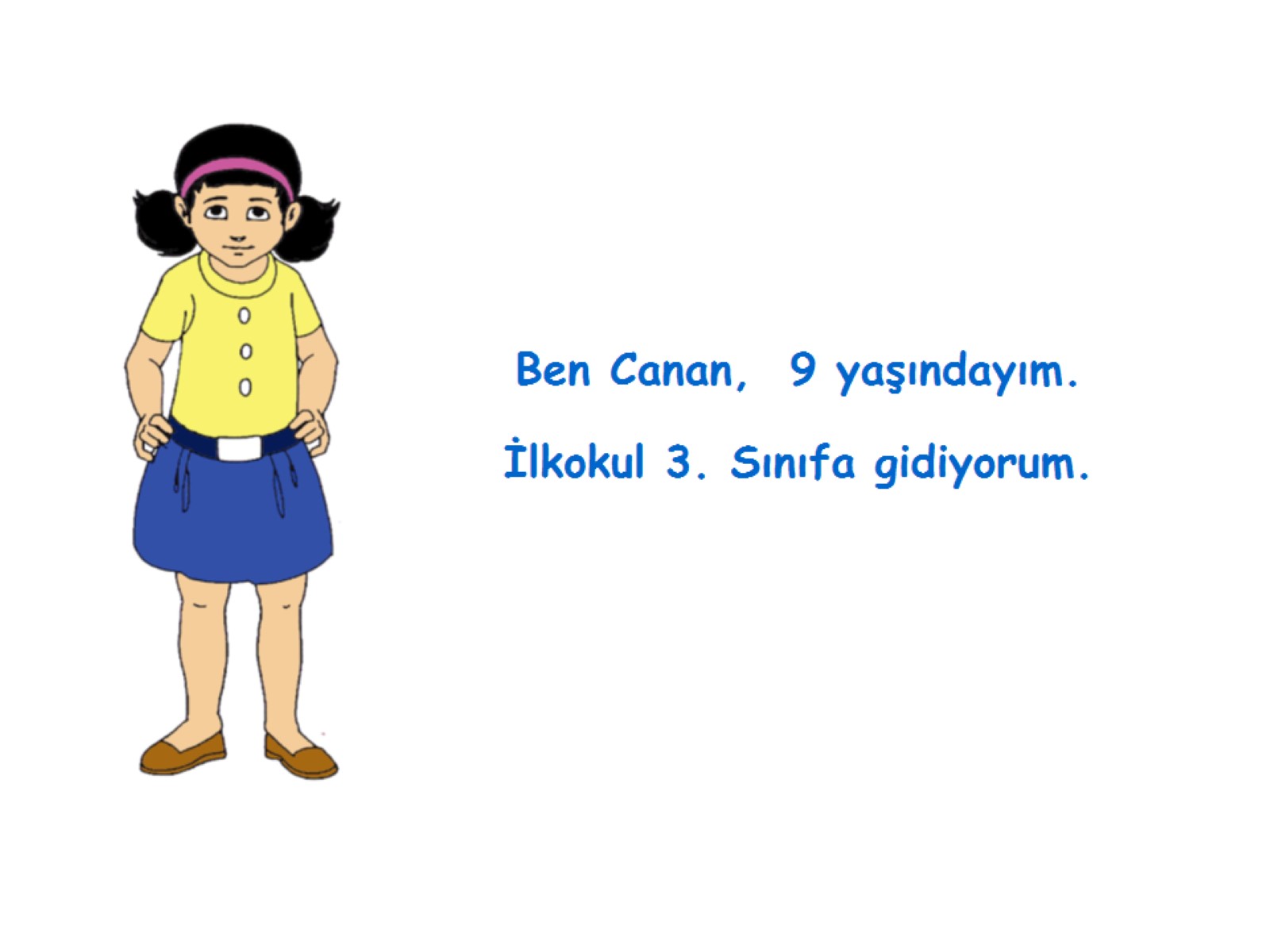 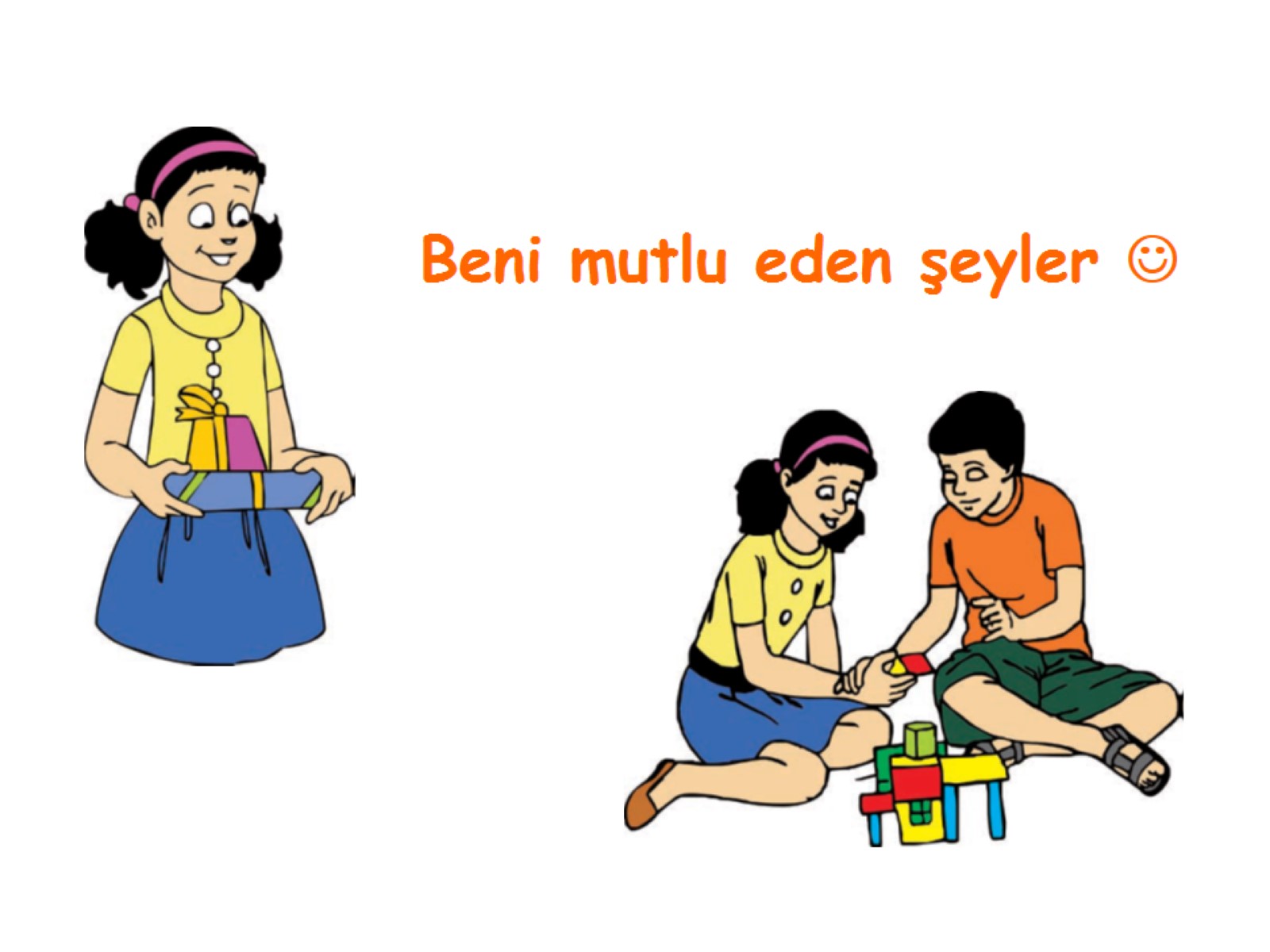 Beni mutlu eden şeyler 
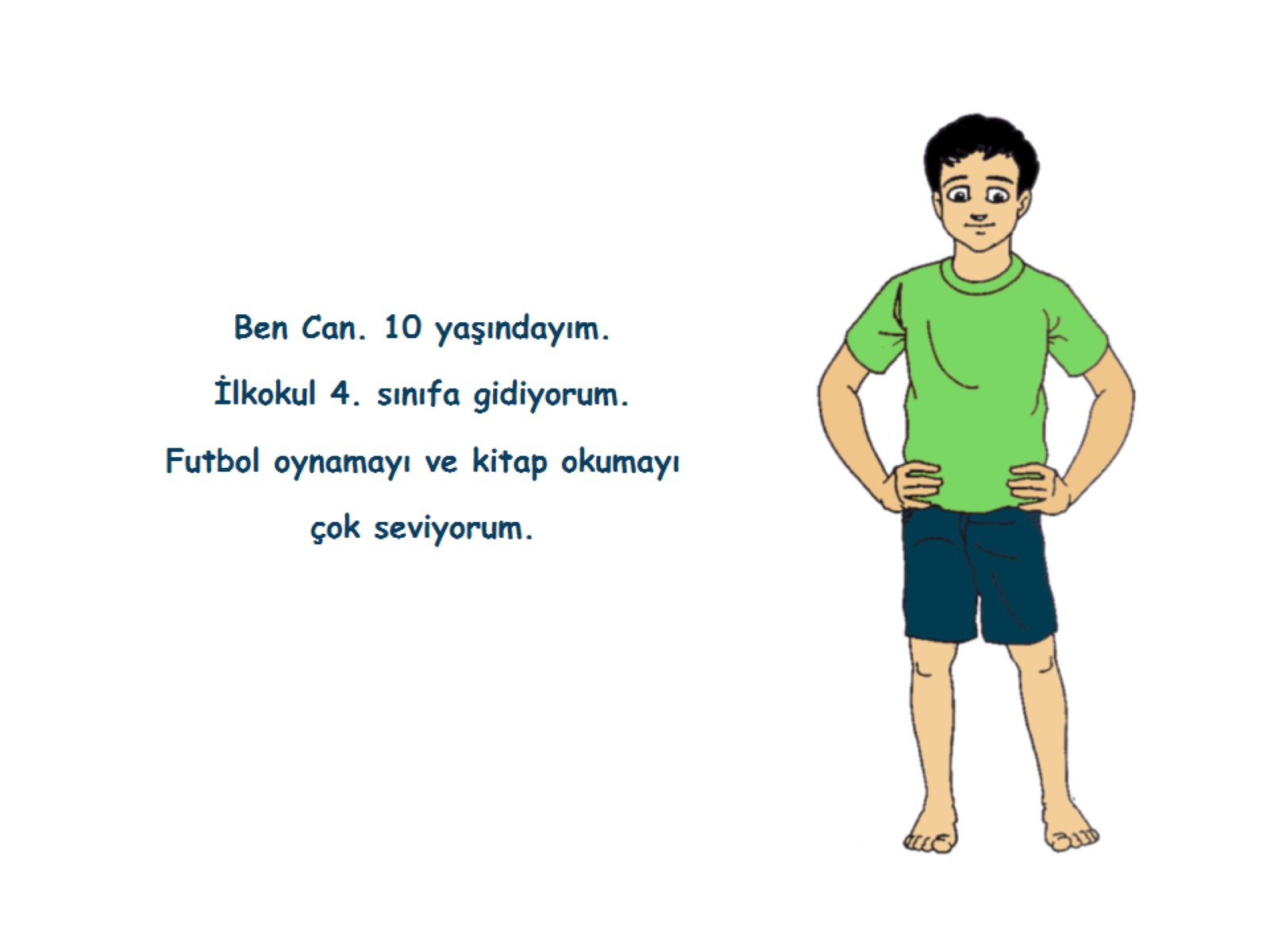 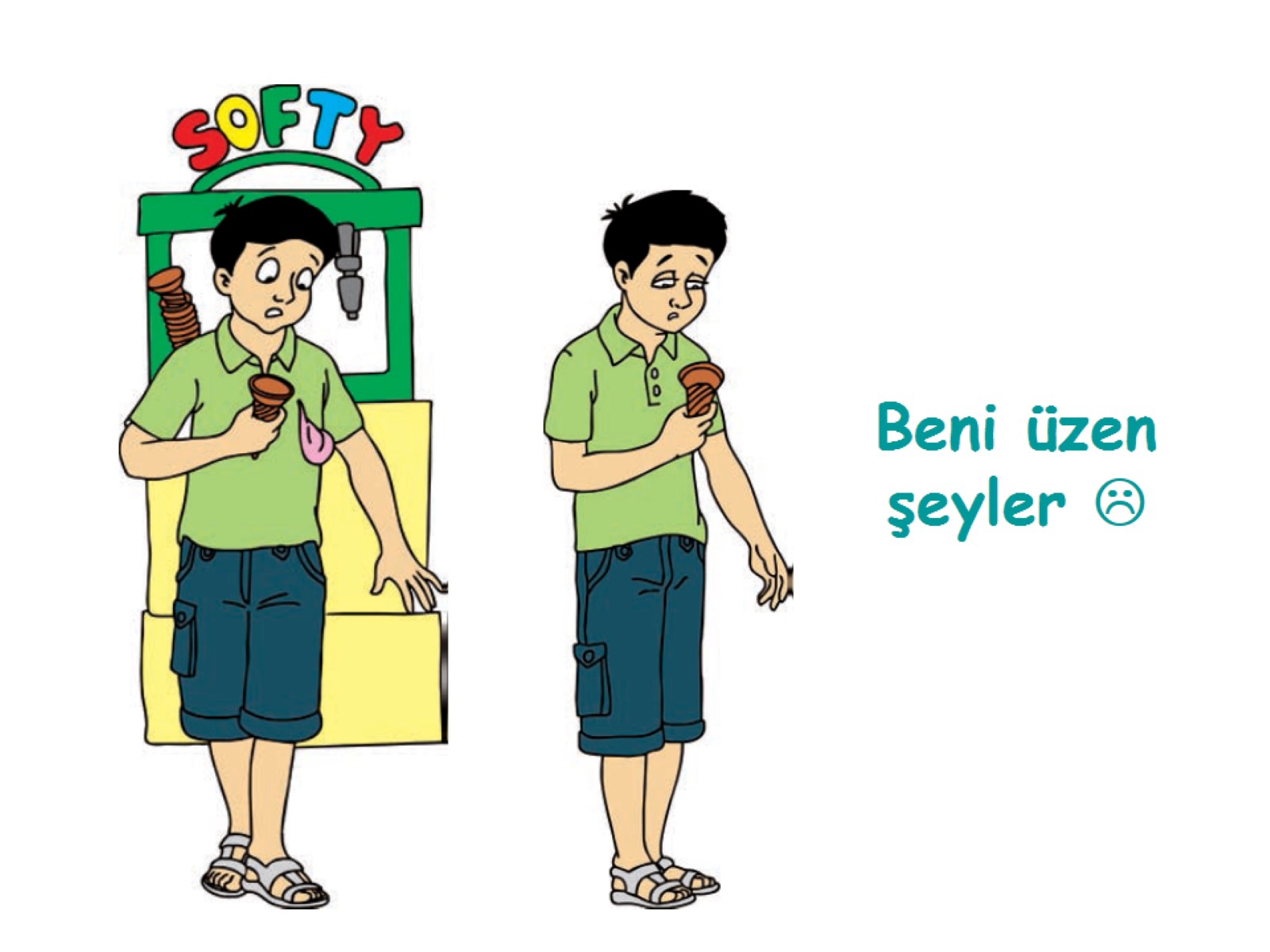 Beni üzen şeyler 
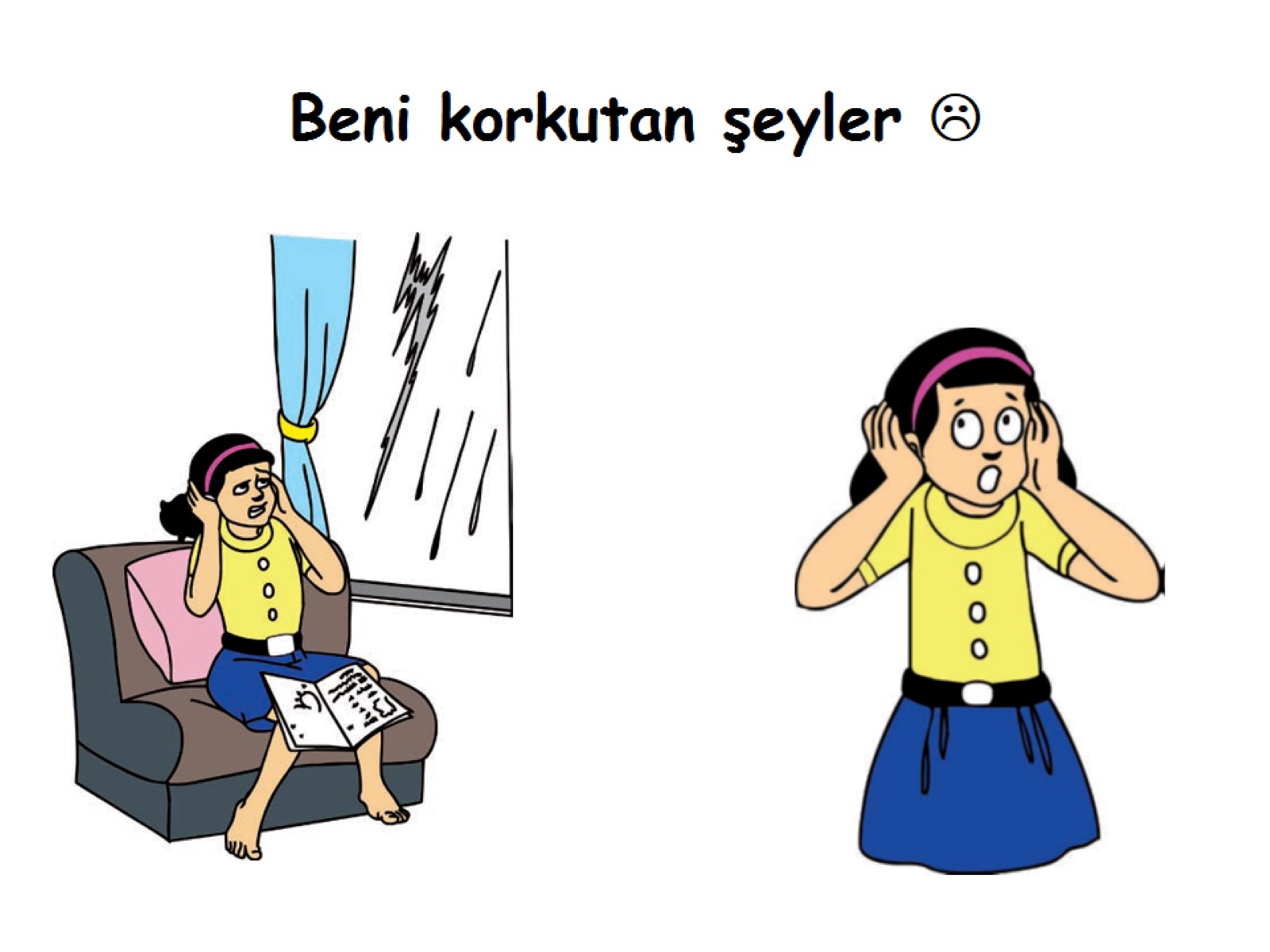 Beni korkutan şeyler 
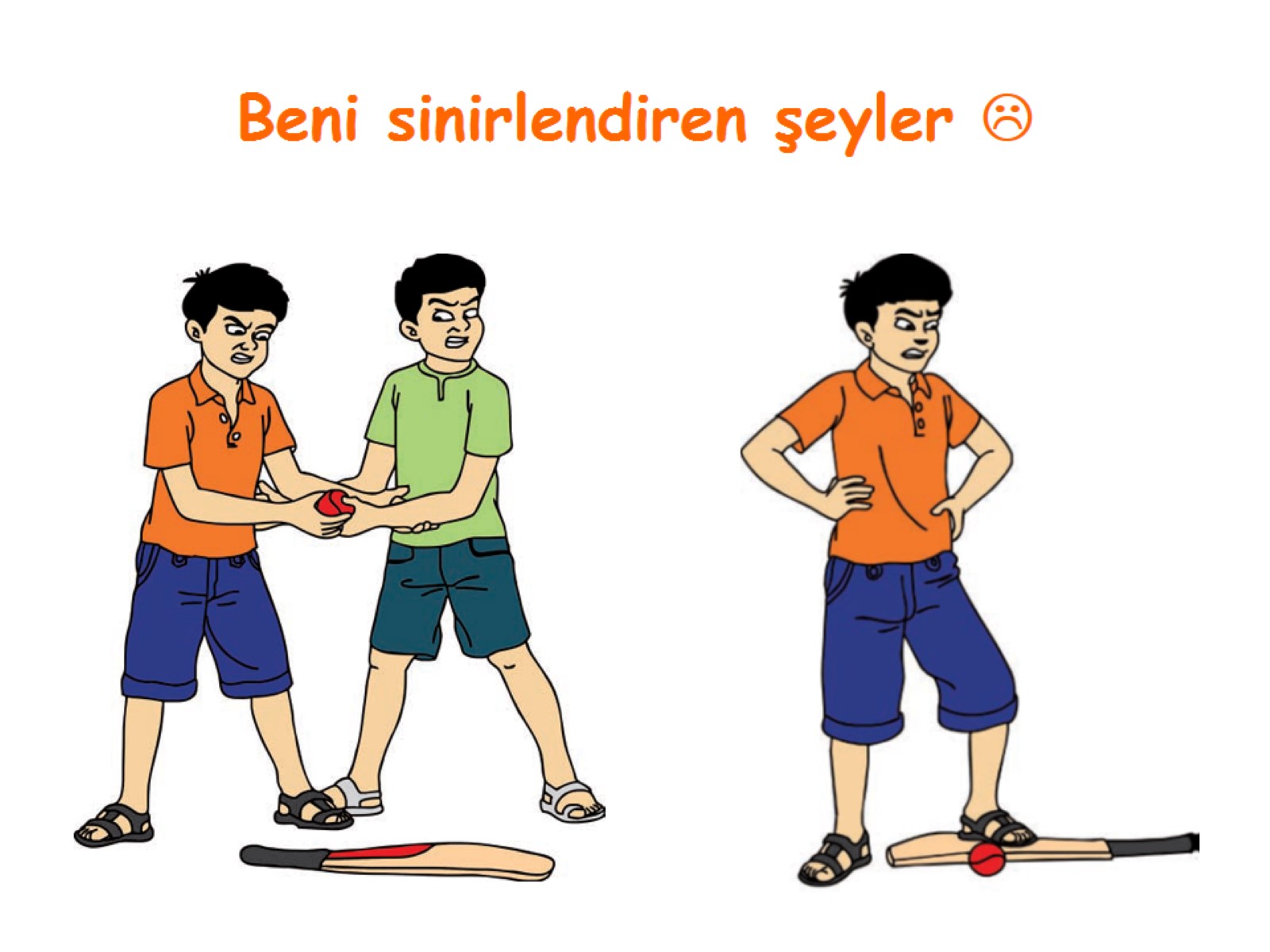 Beni sinirlendiren şeyler 
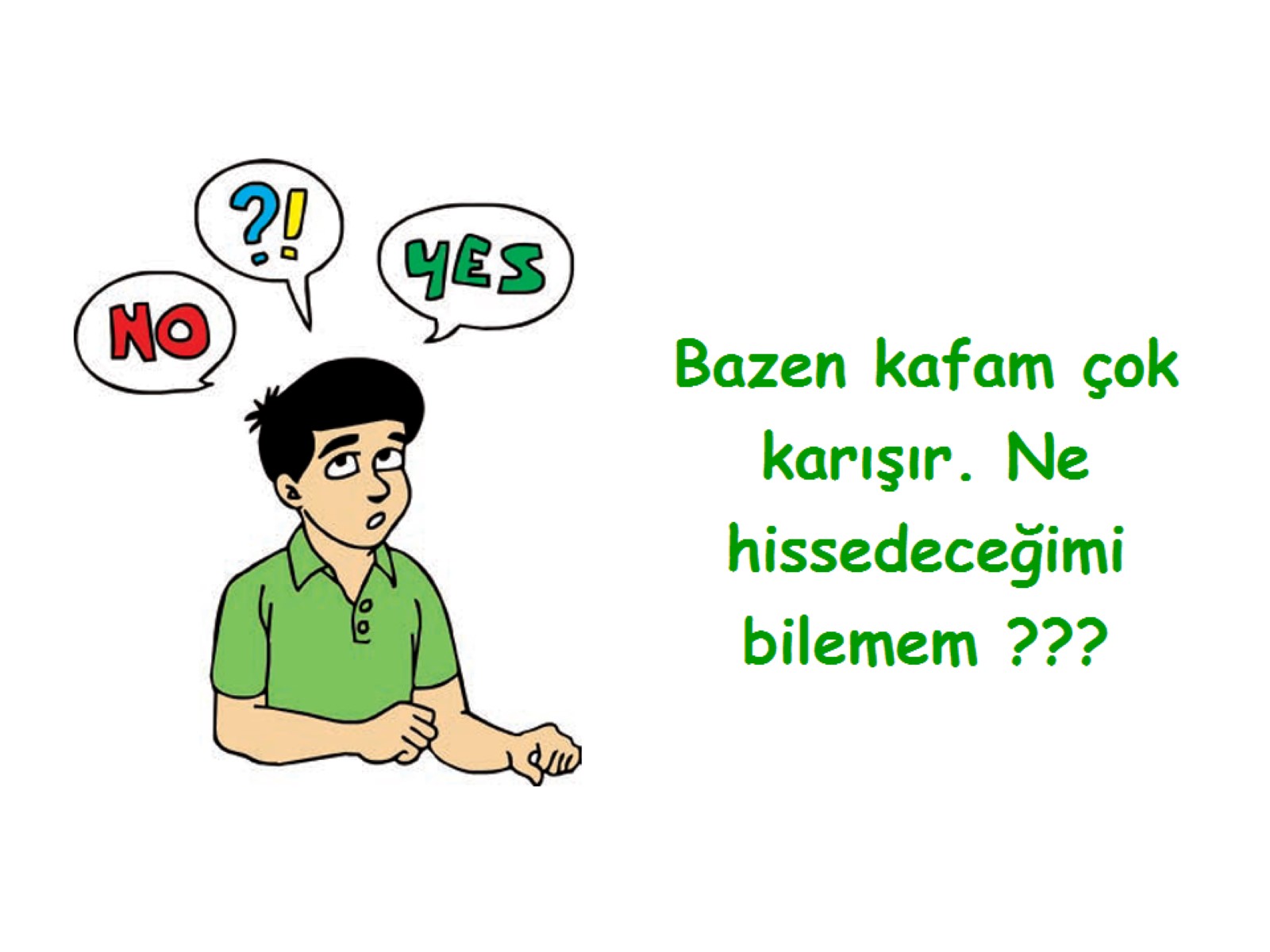 Bazen kafam çok karışır. Ne hissedeceğimi bilemem ???
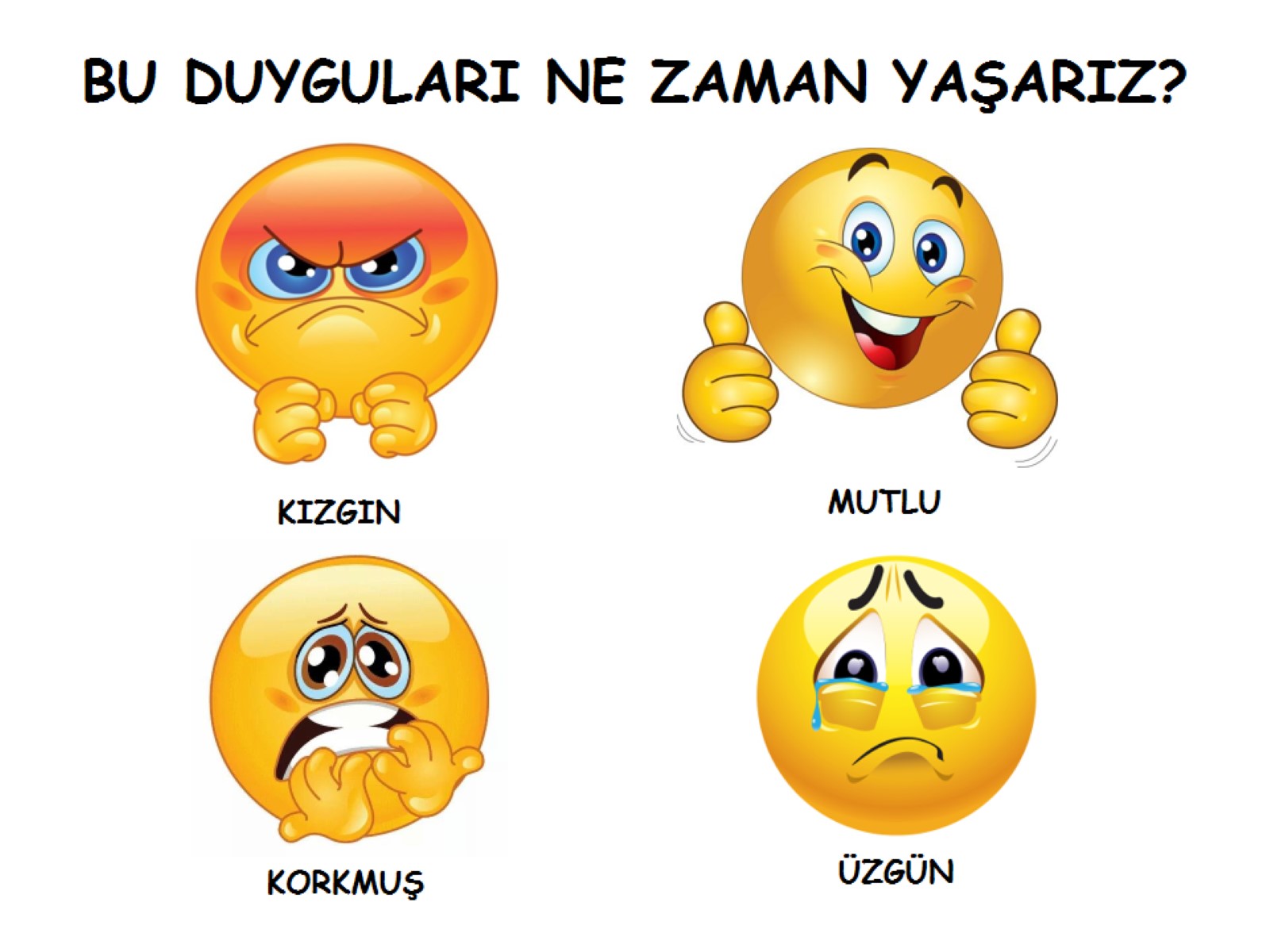 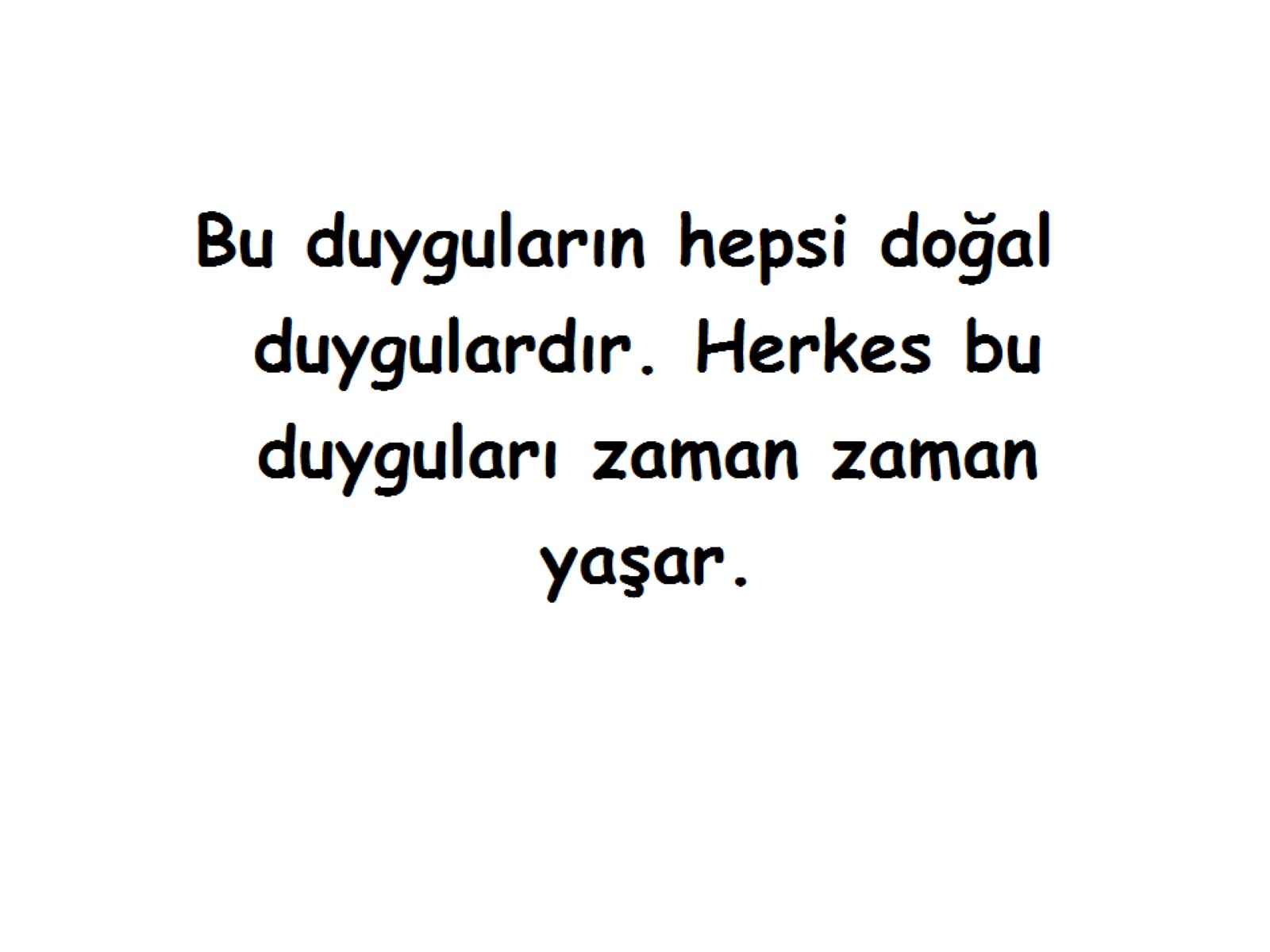 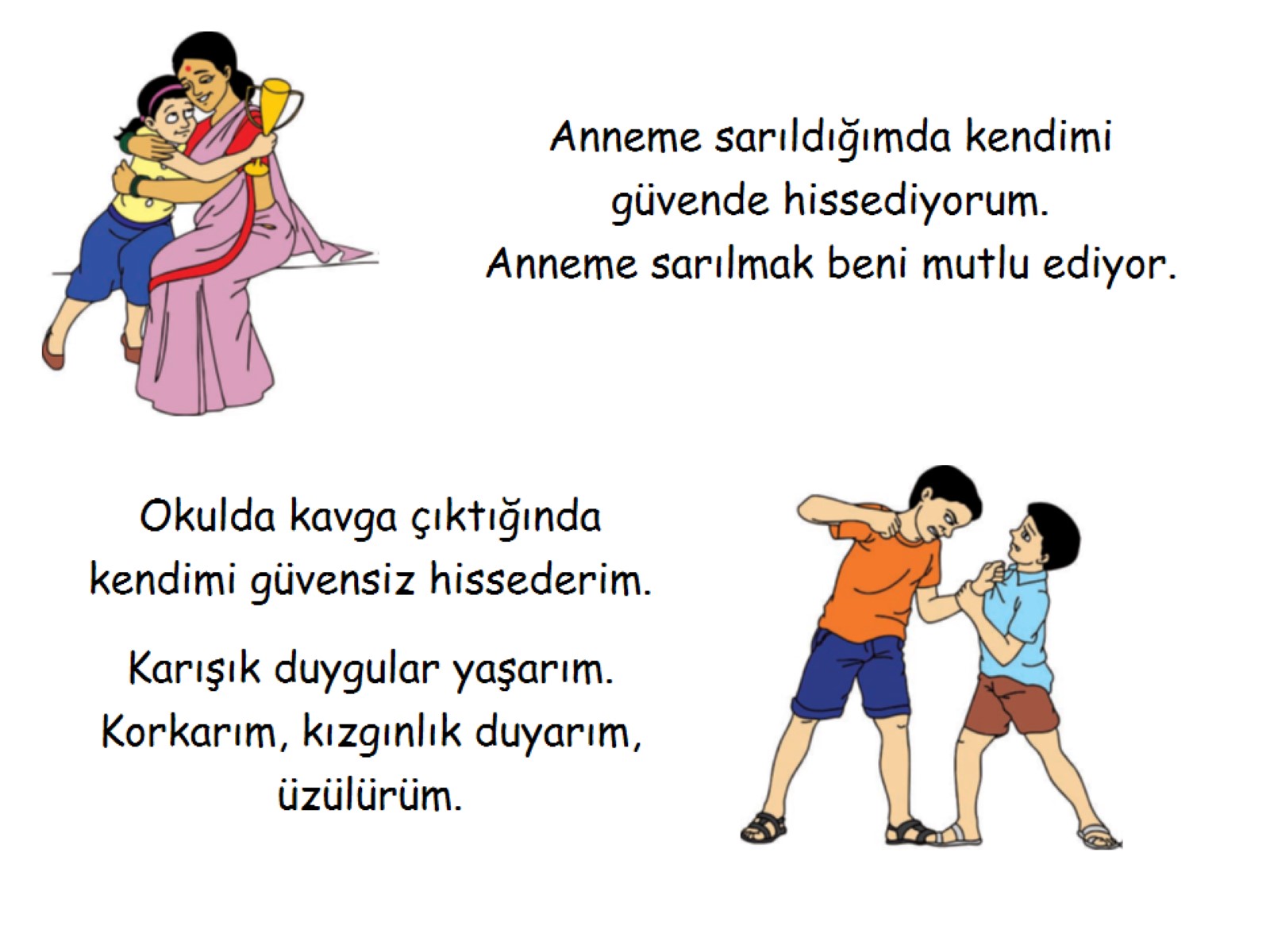 Anneme sarıldığımda kendimi güvende hissediyorum.Anneme sarılmak beni mutlu ediyor.
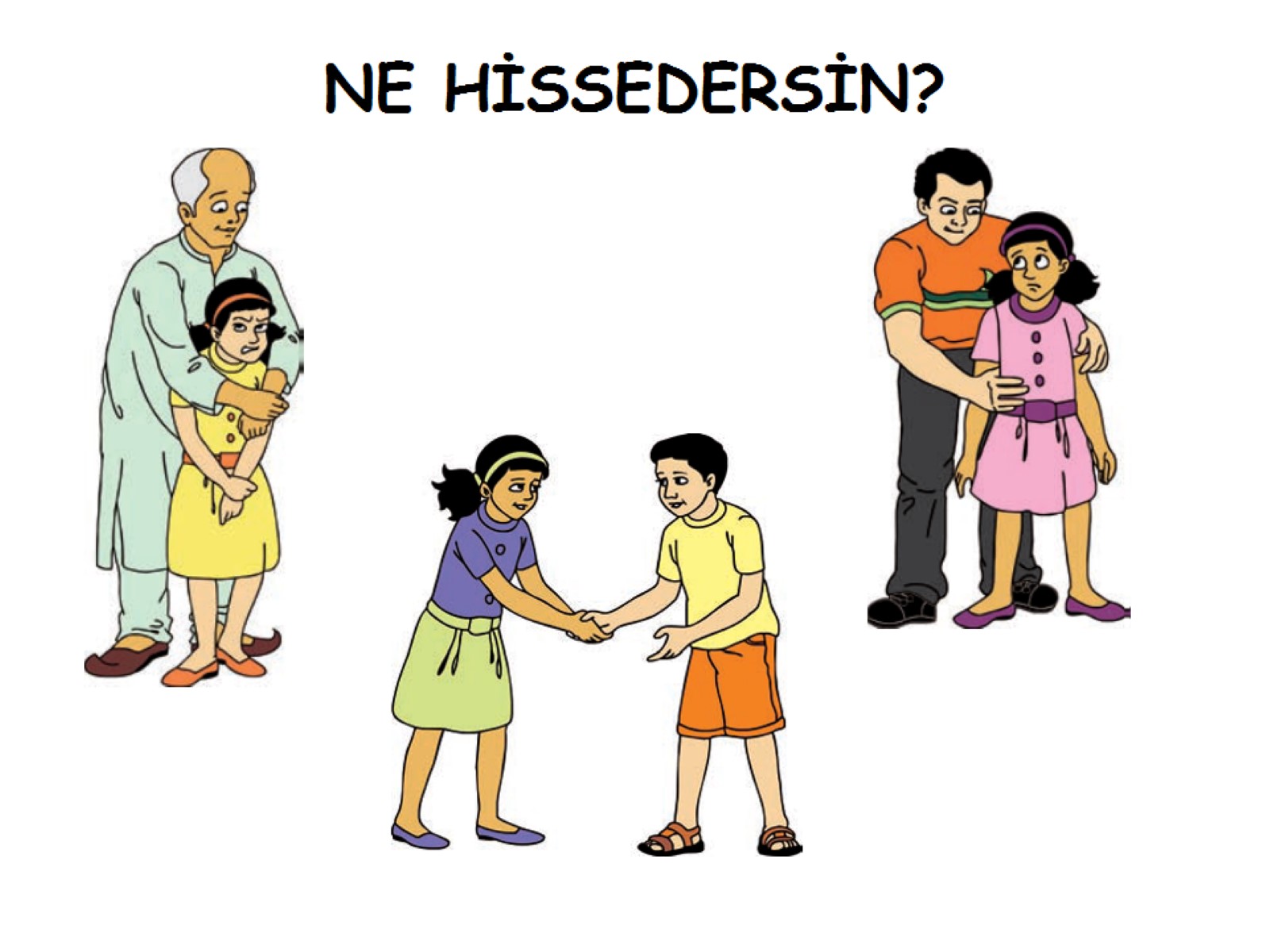 NE HİSSEDERSİN?
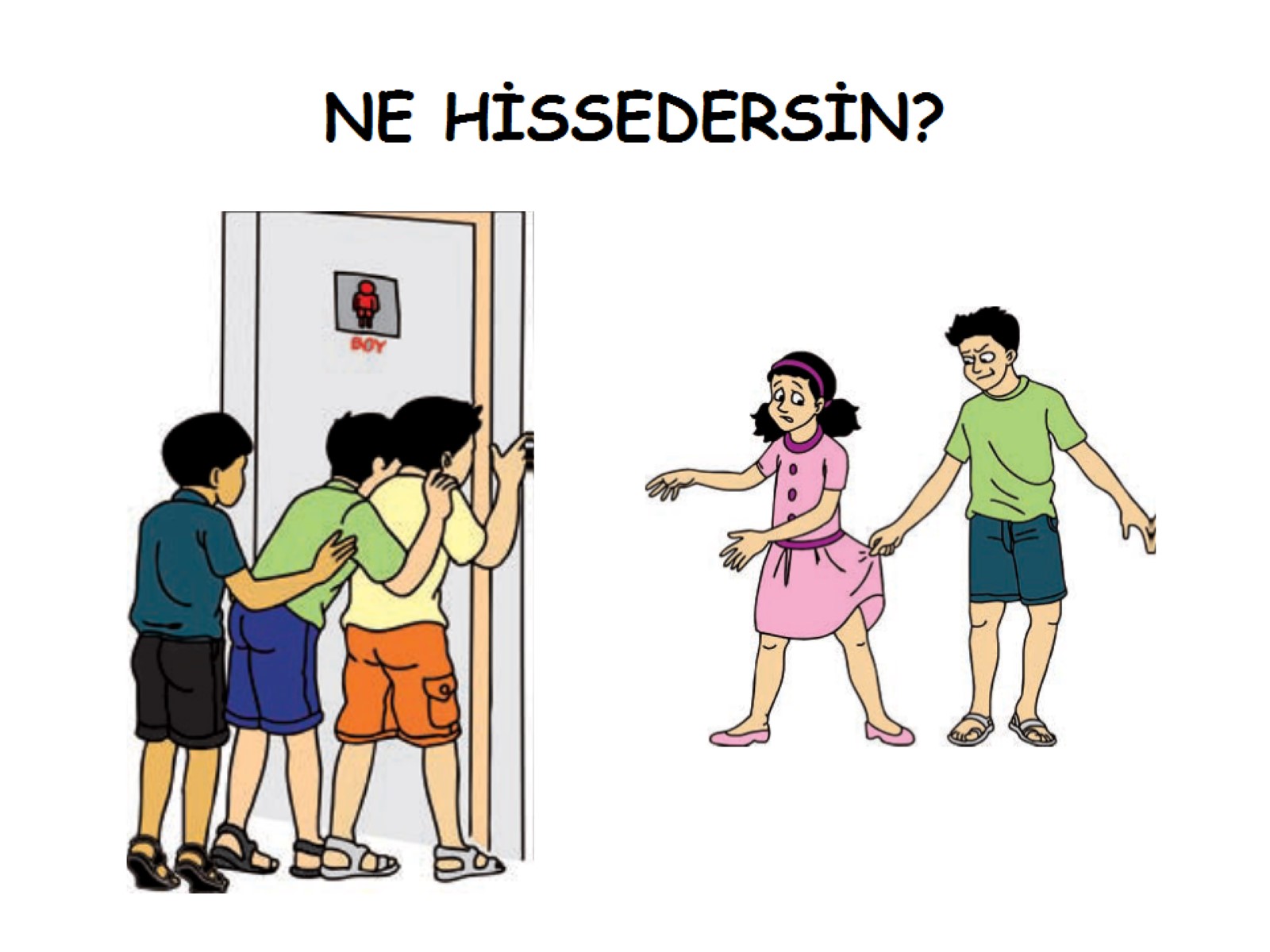 NE HİSSEDERSİN?
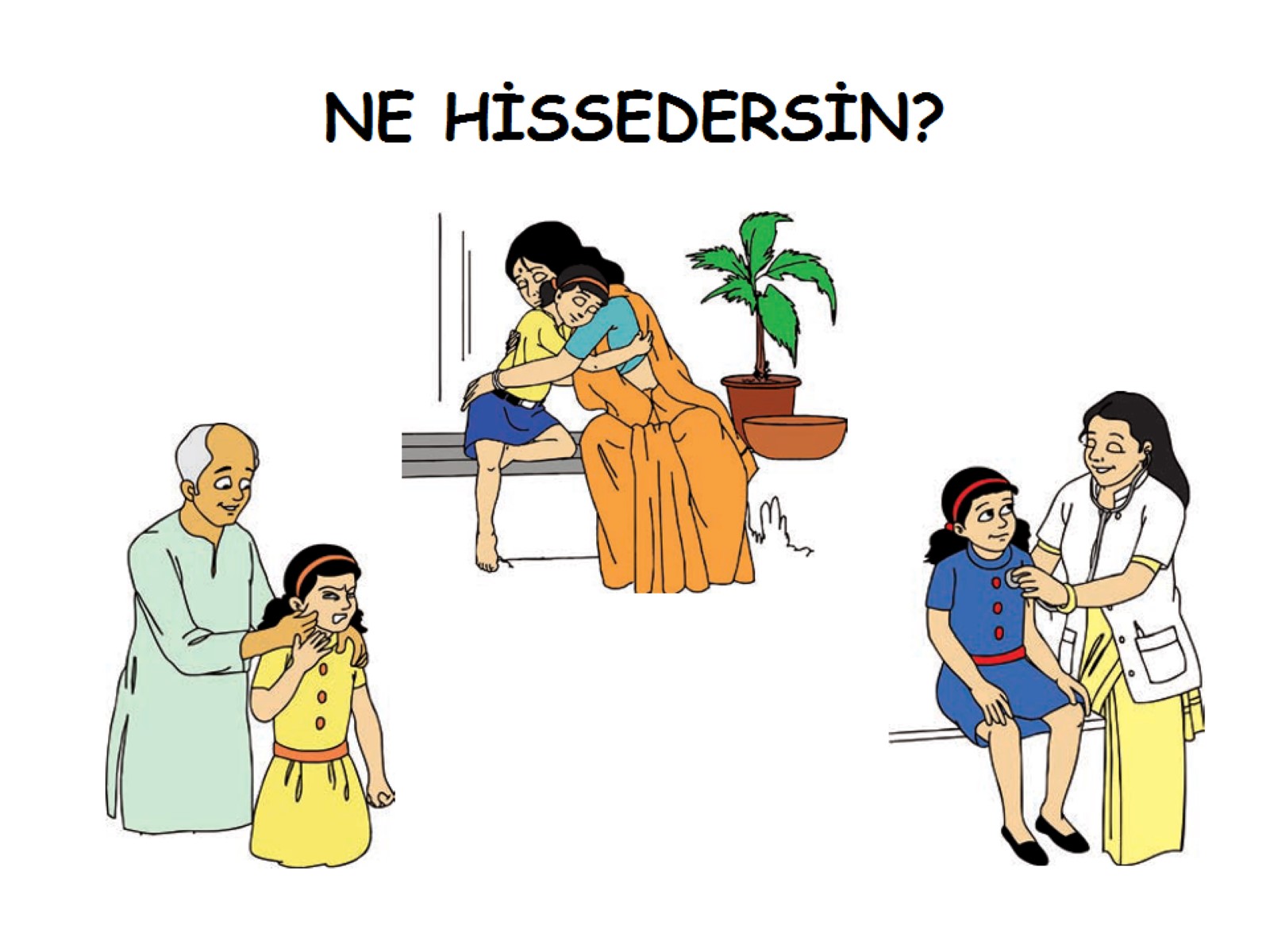 NE HİSSEDERSİN?
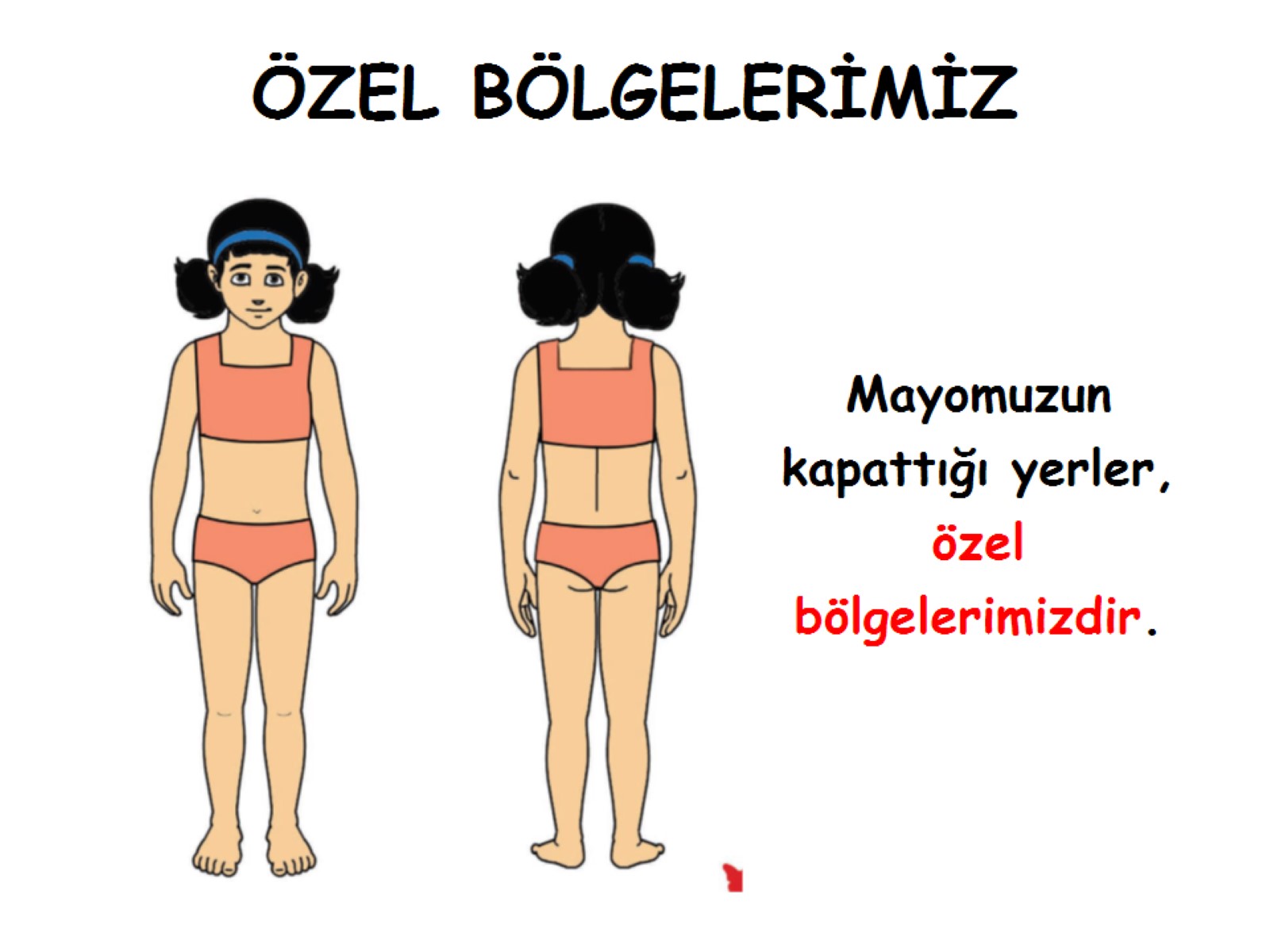 ÖZEL BÖLGELERİMİZ
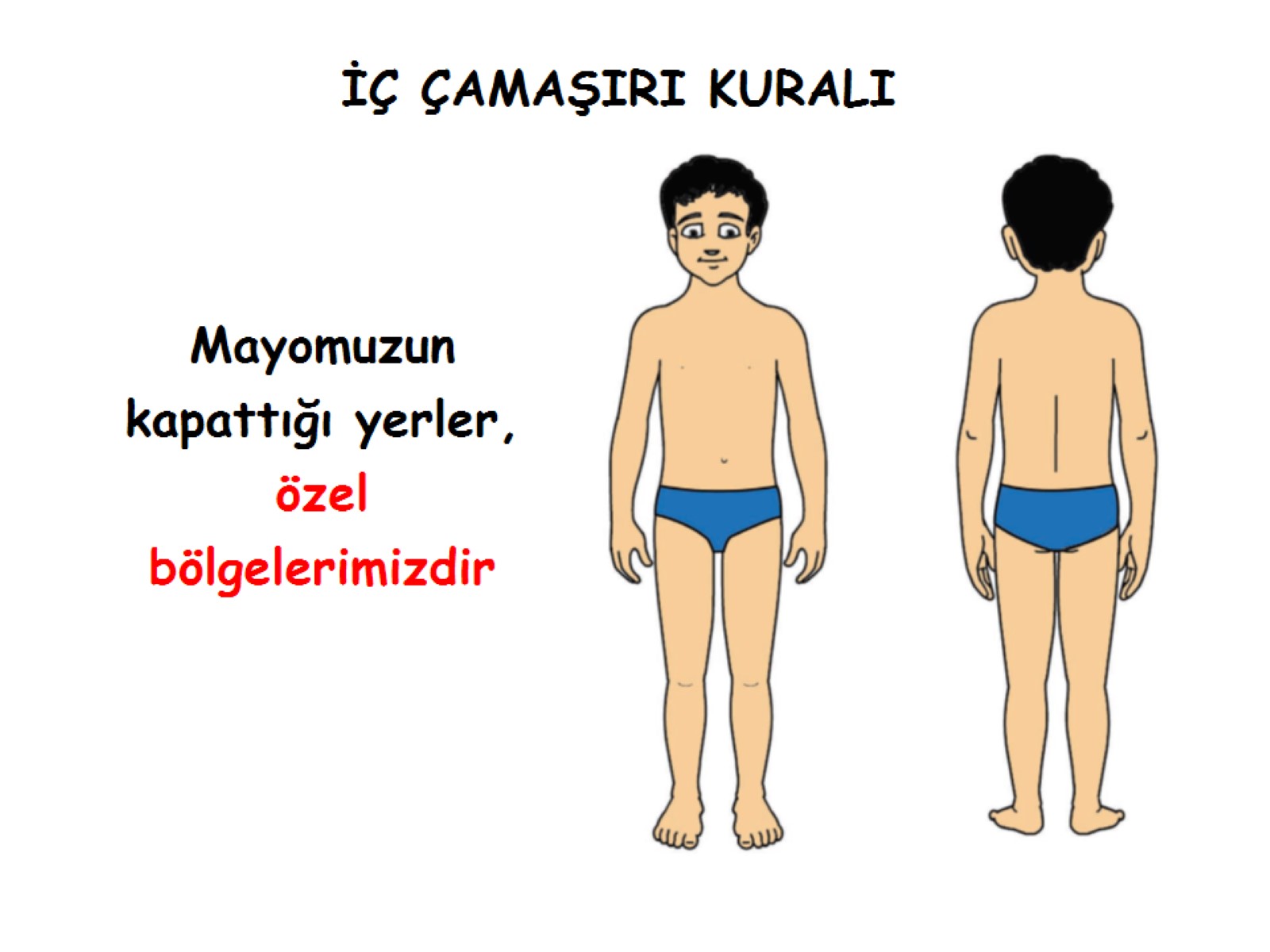 Mayomuzun kapattığı yerler,  özel bölgelerimizdir
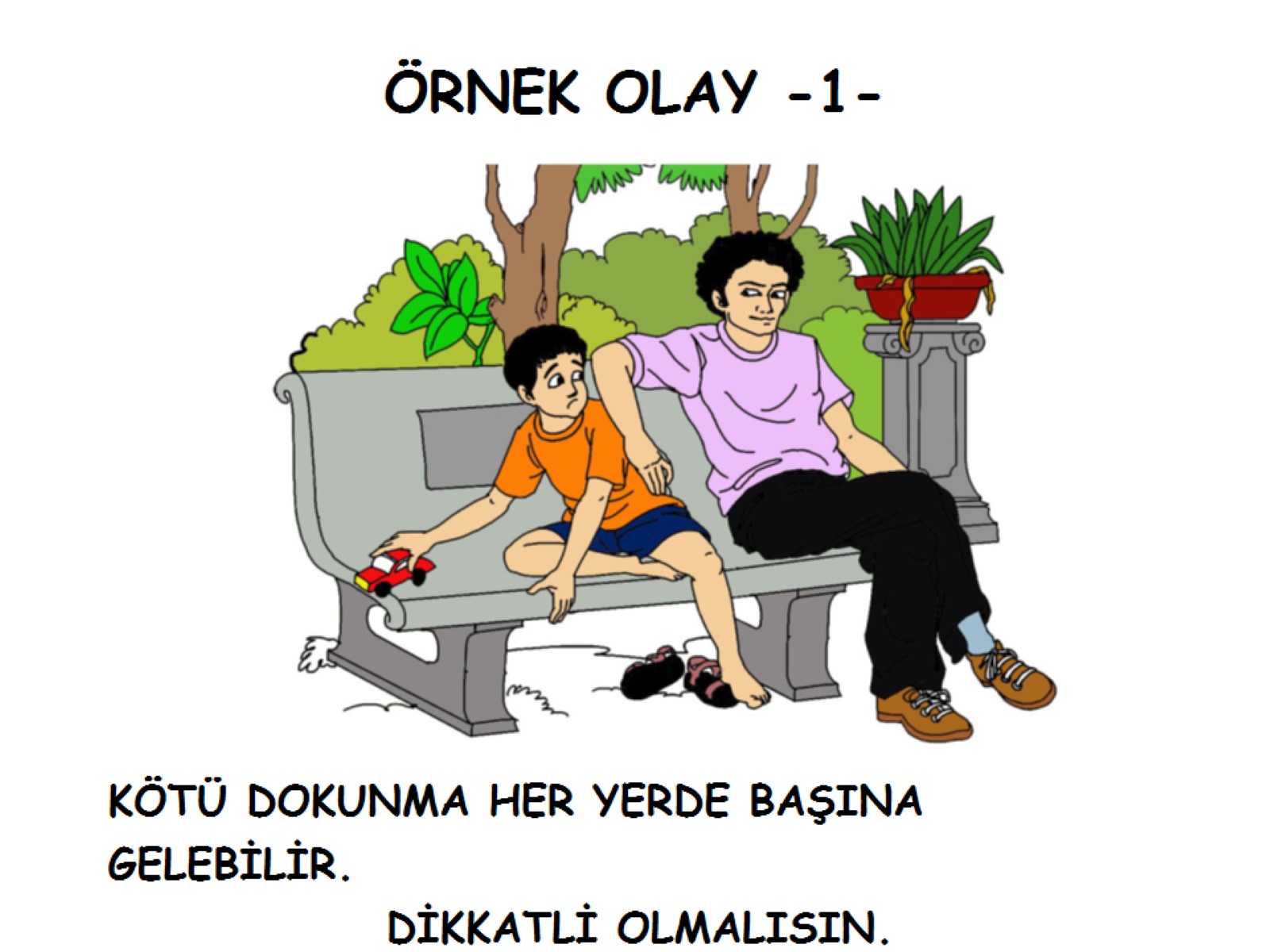 ÖRNEK OLAY -1-
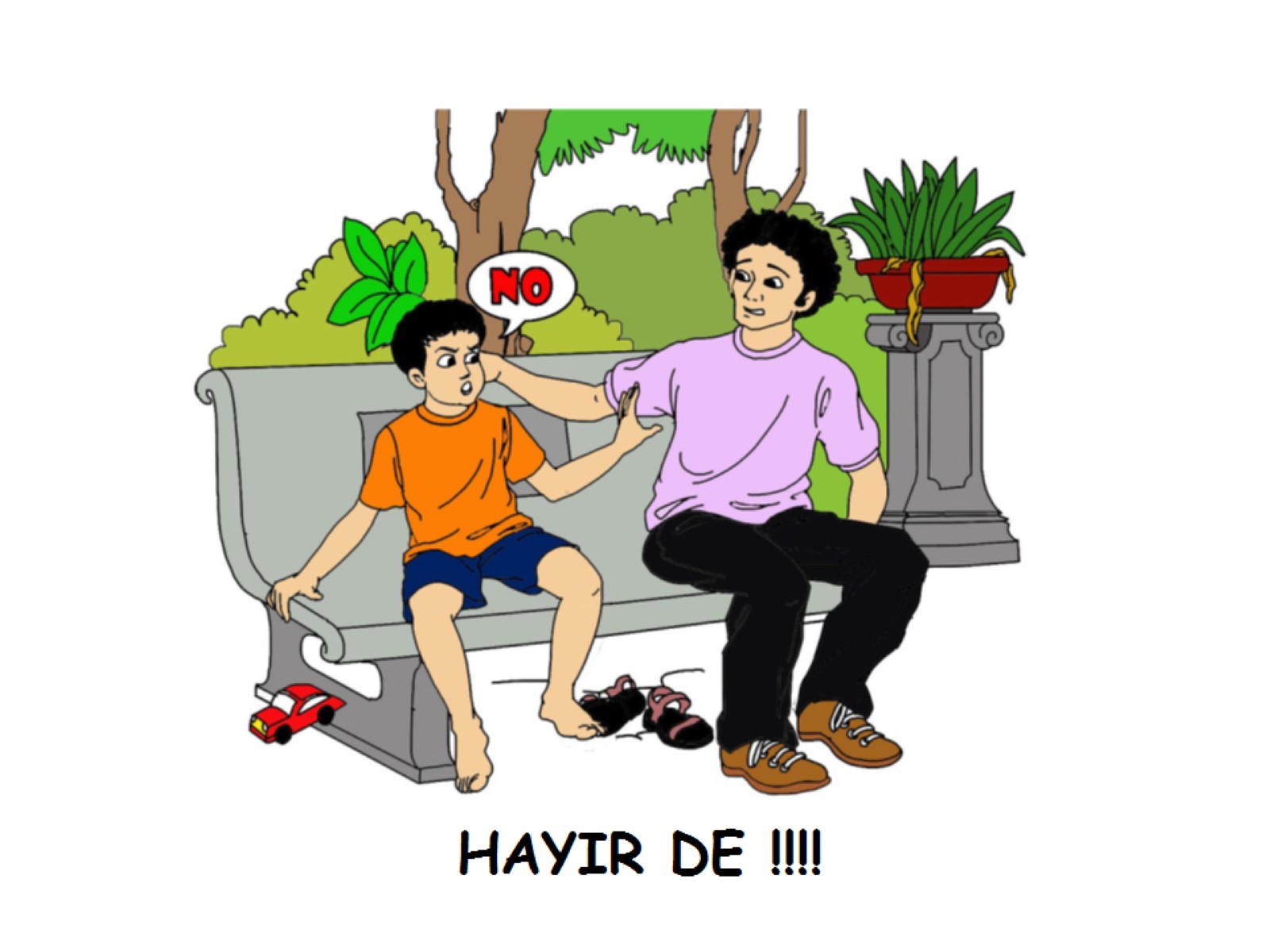 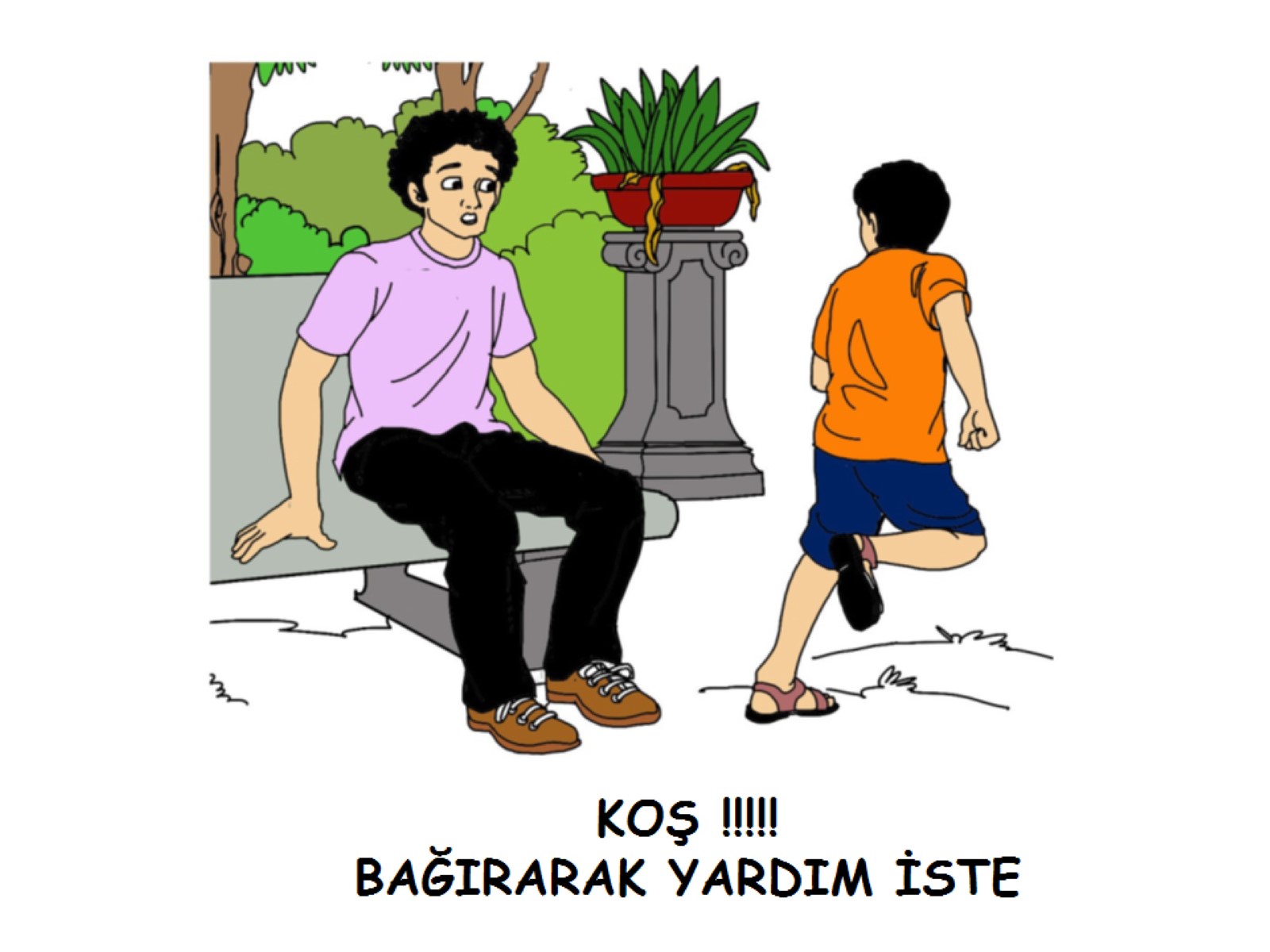 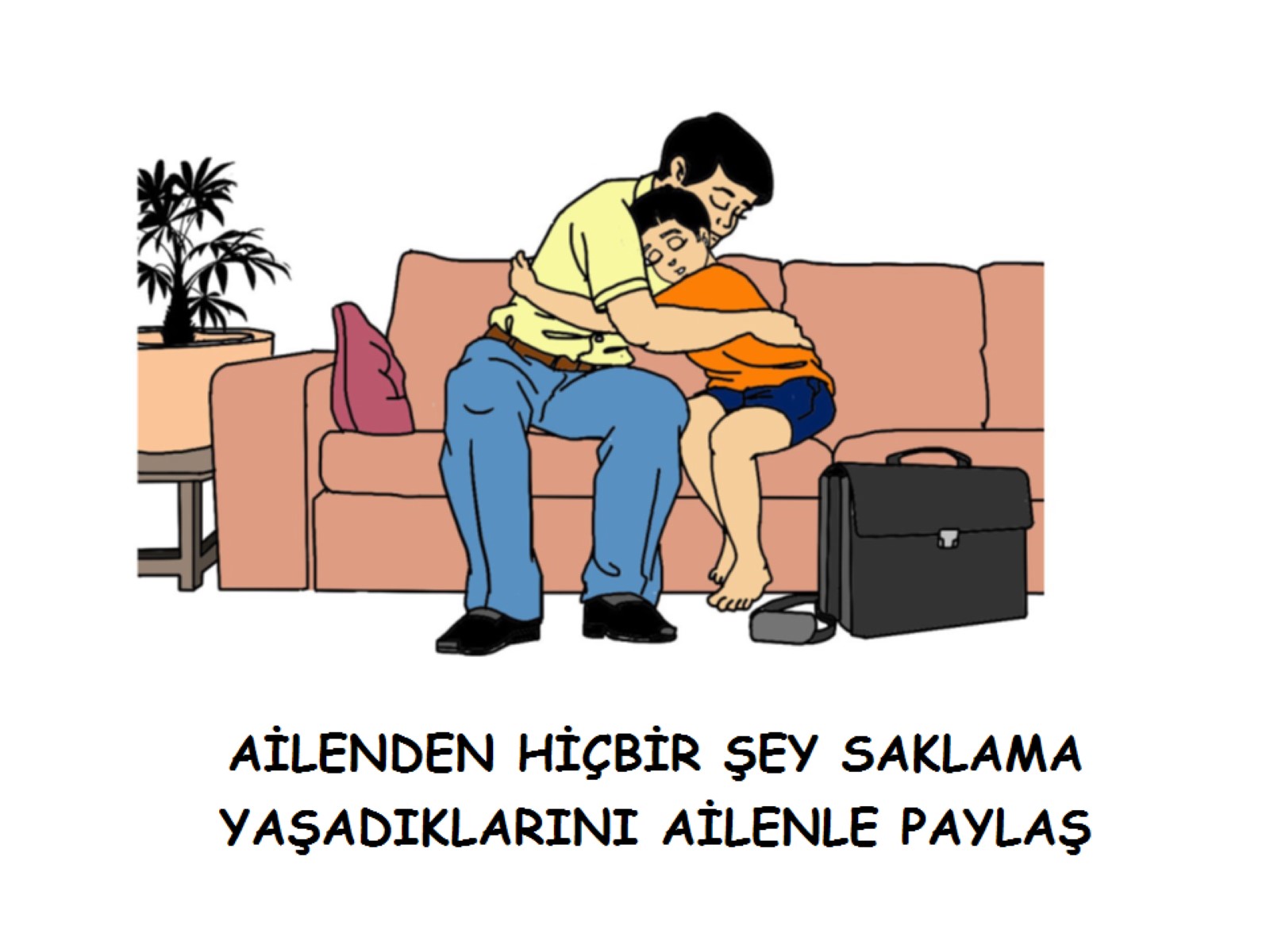 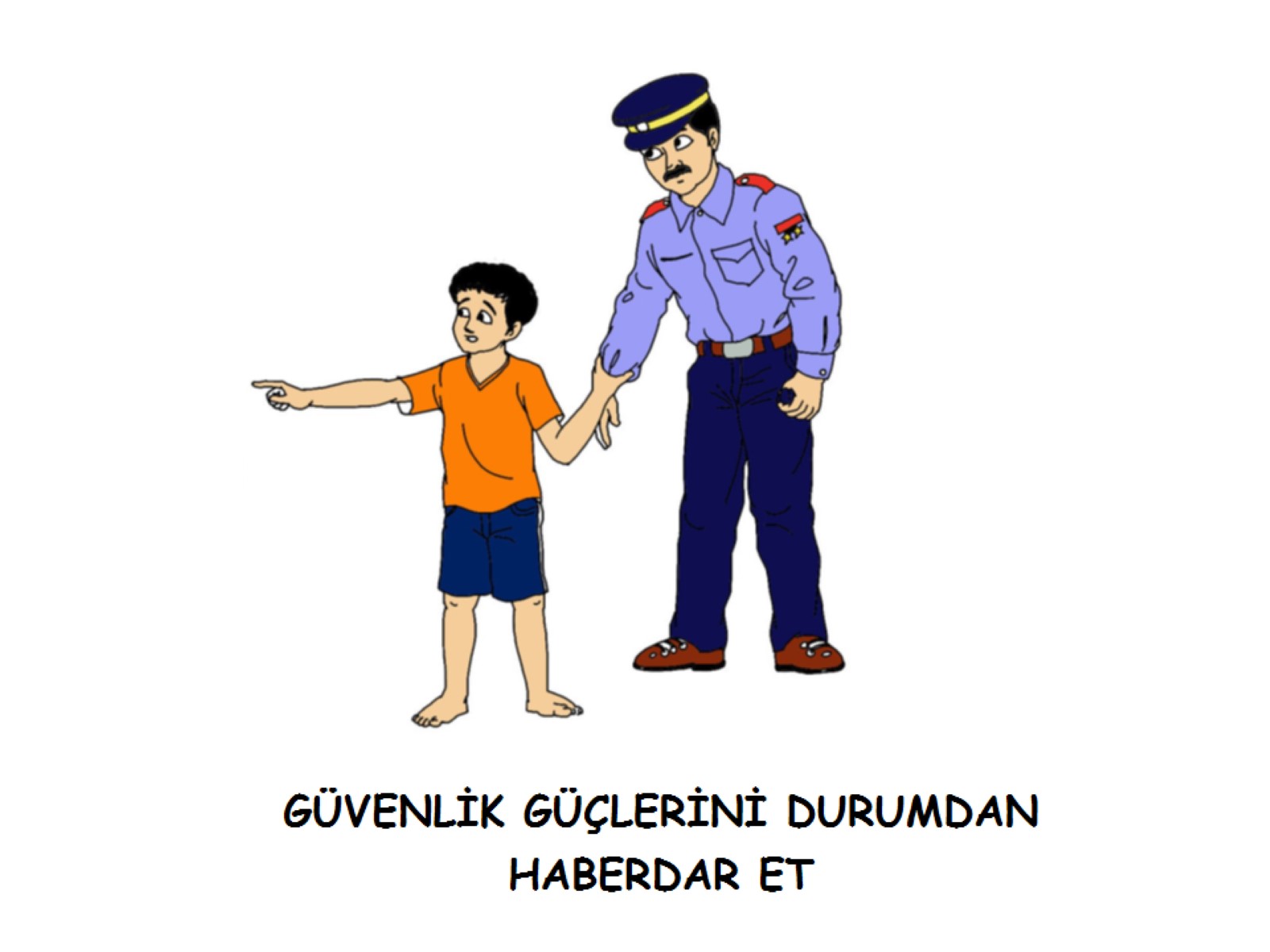 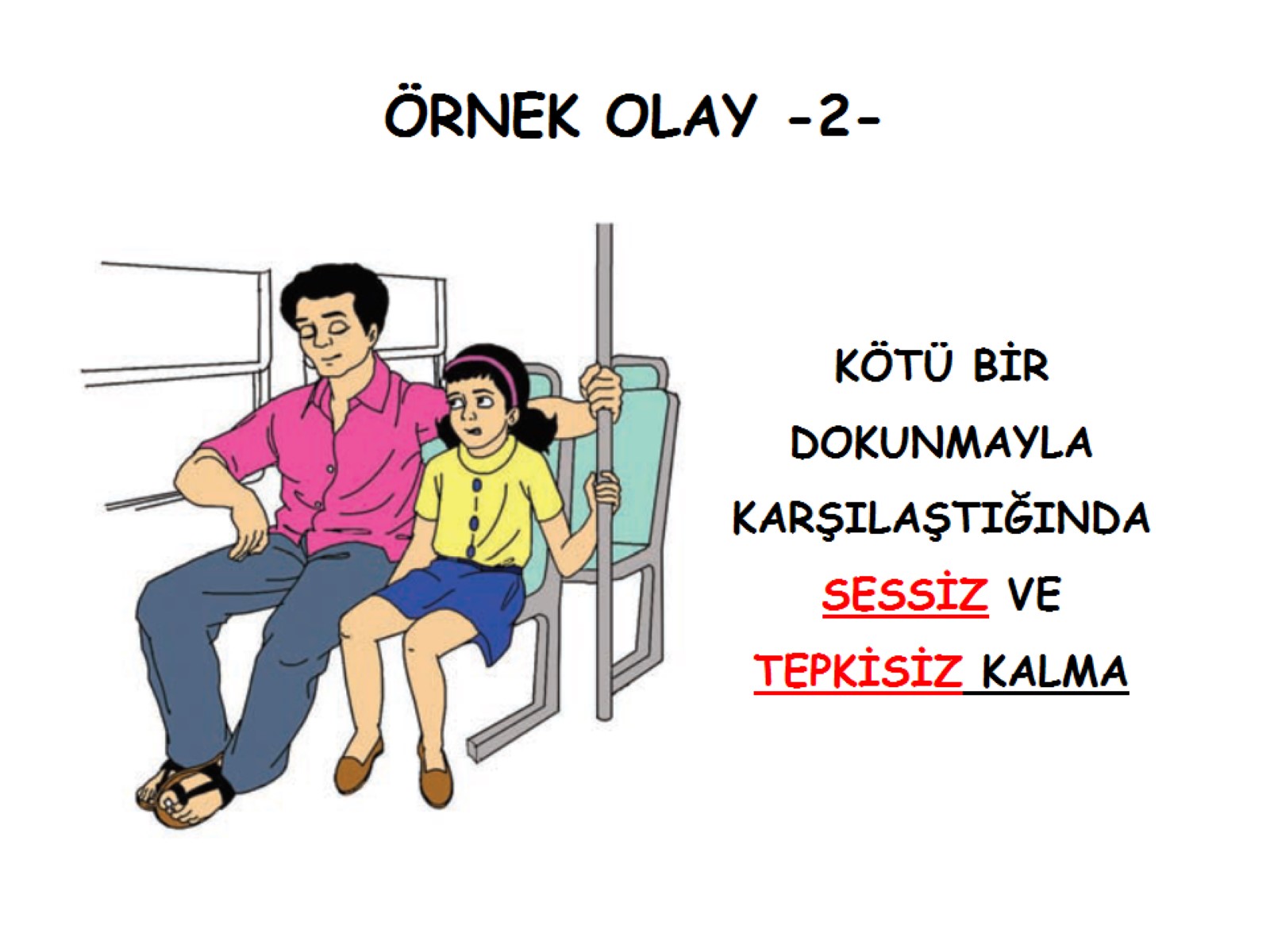 ÖRNEK OLAY -2-
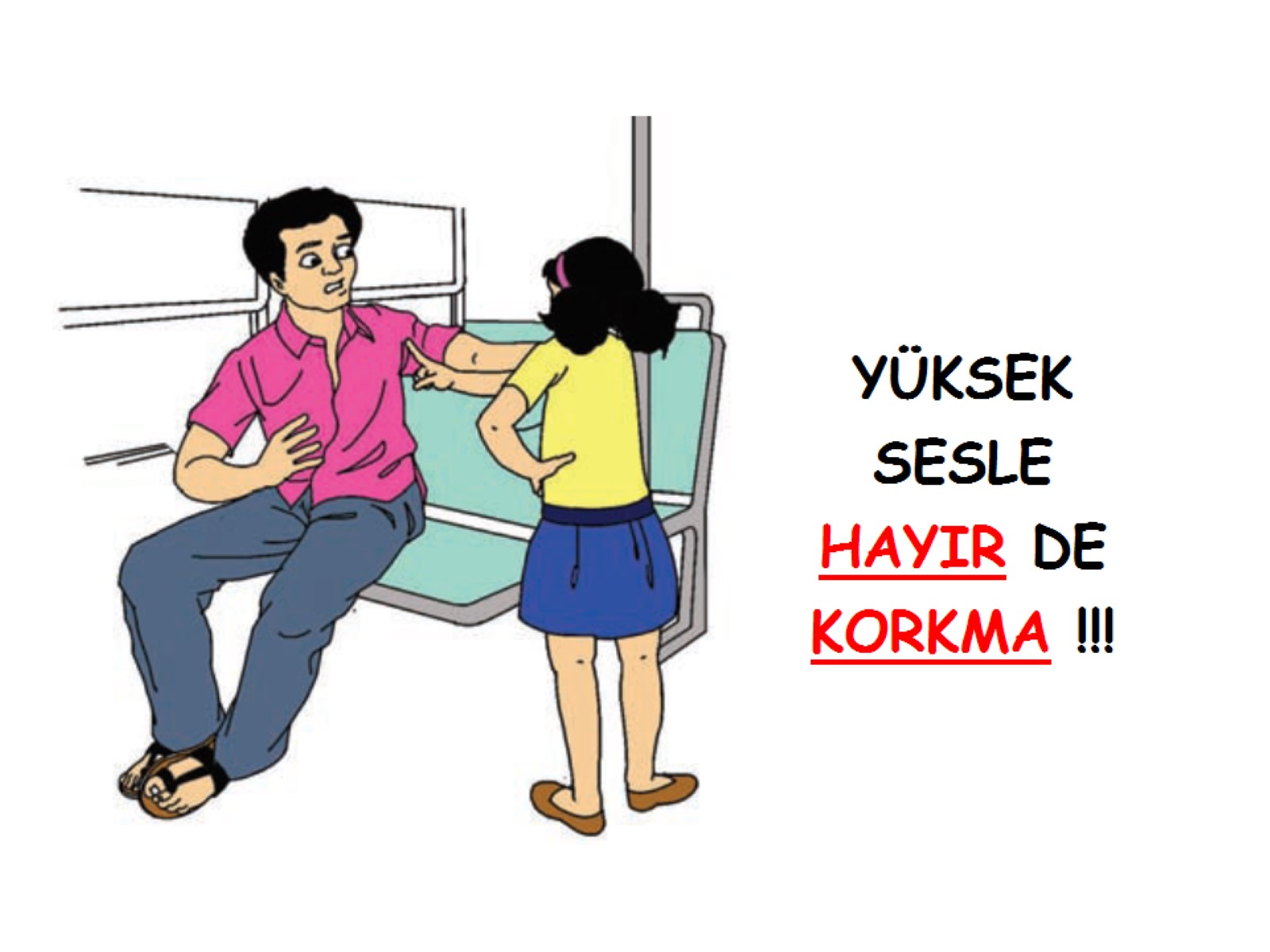 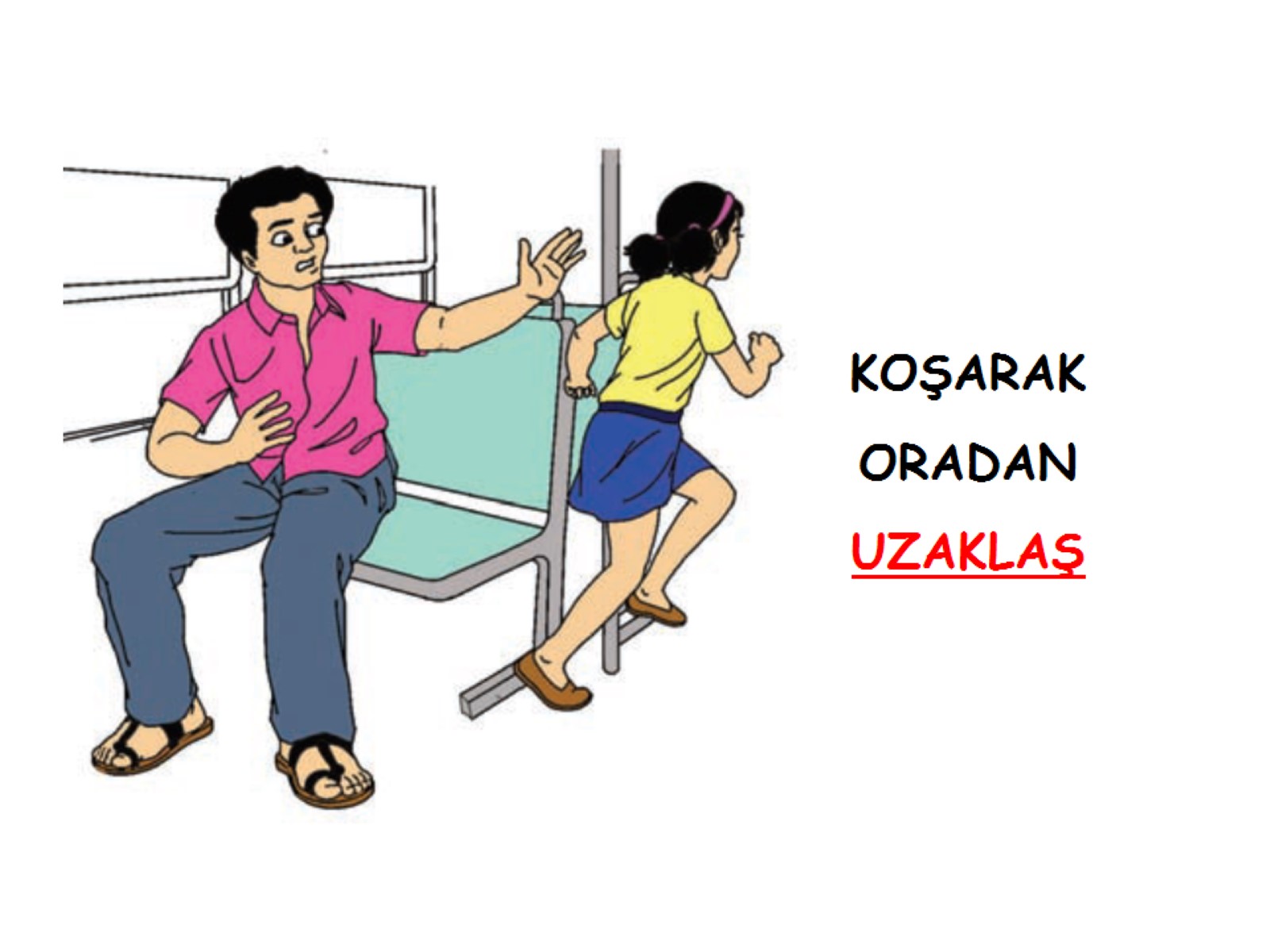 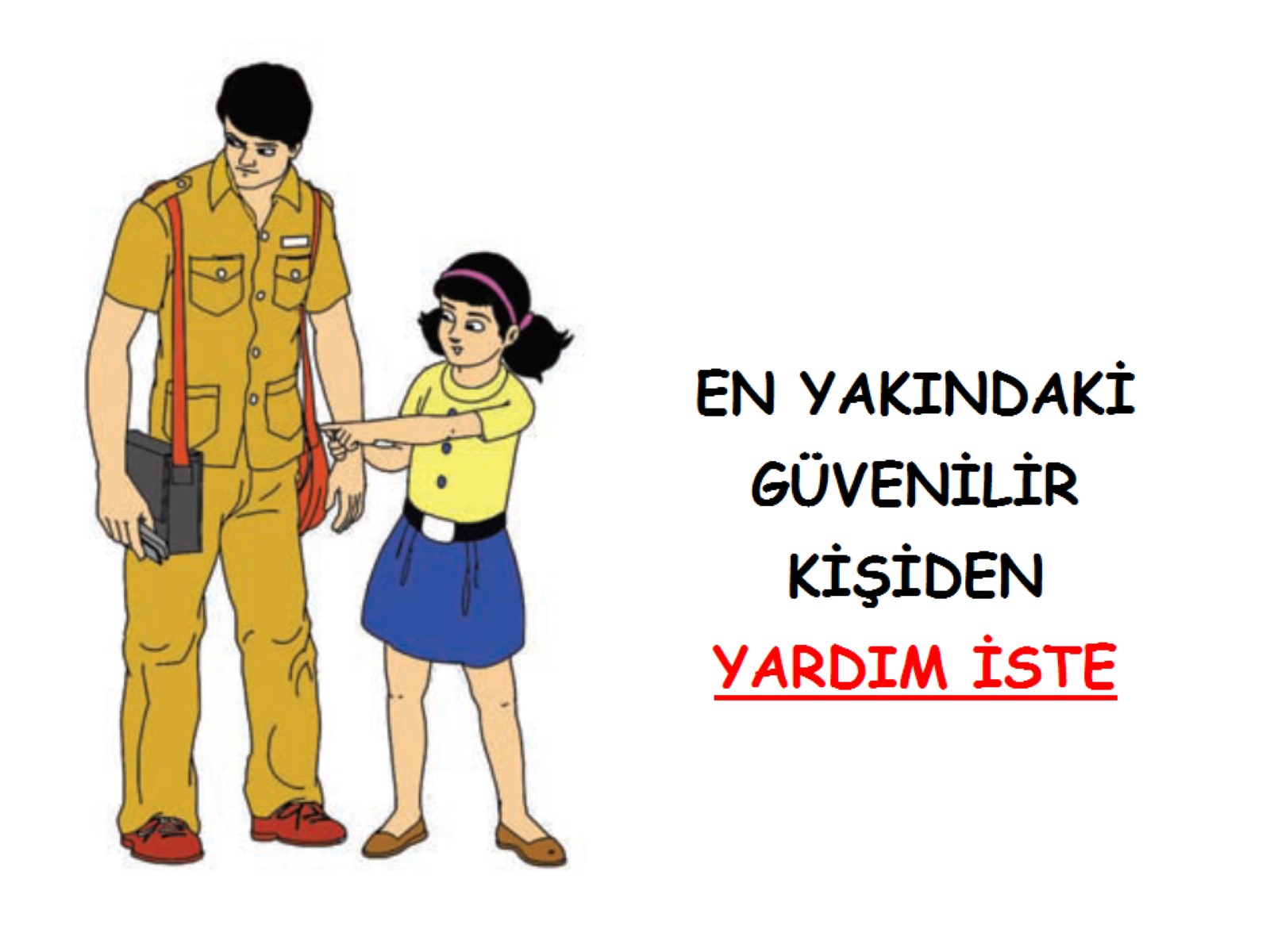 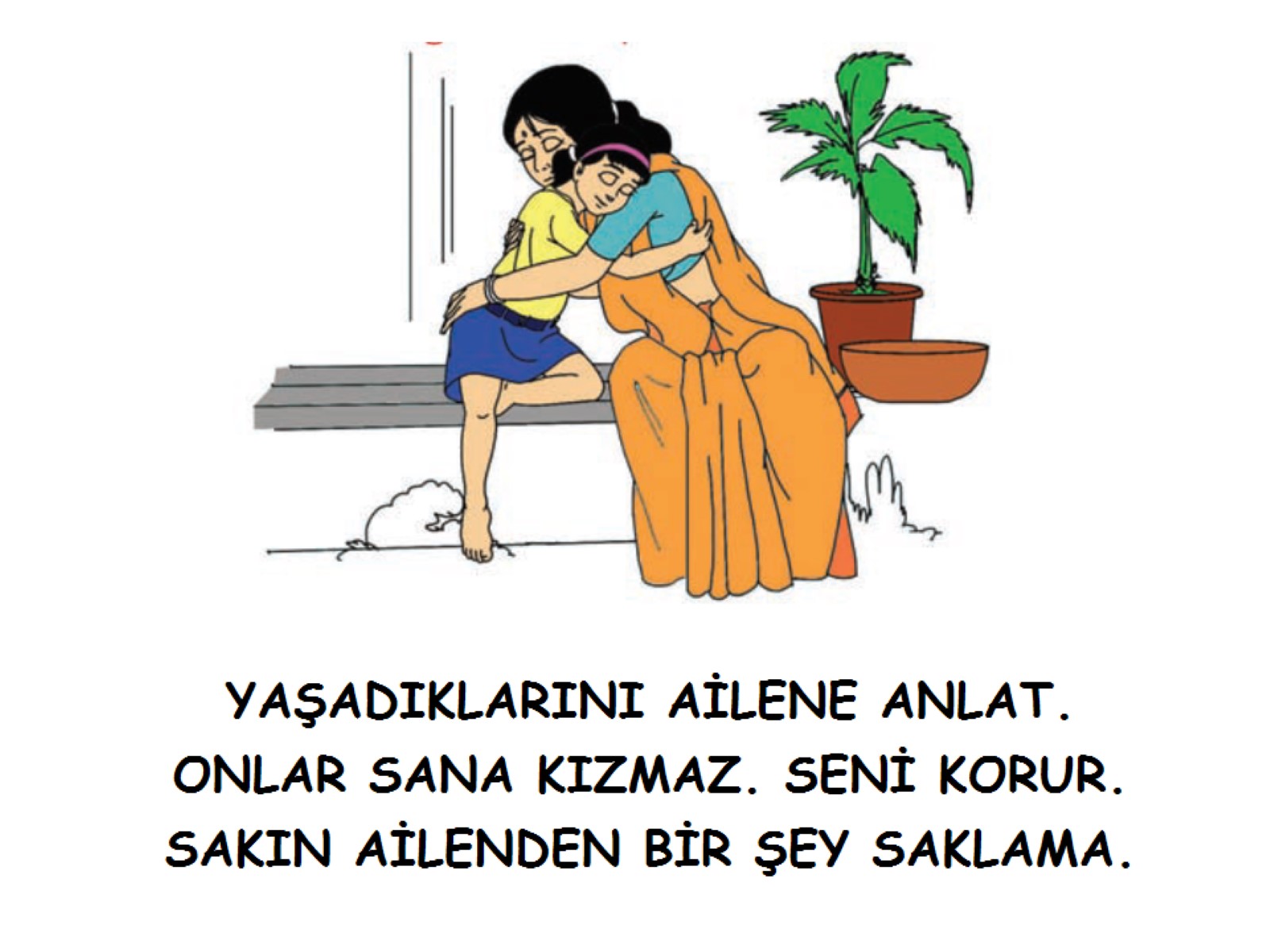 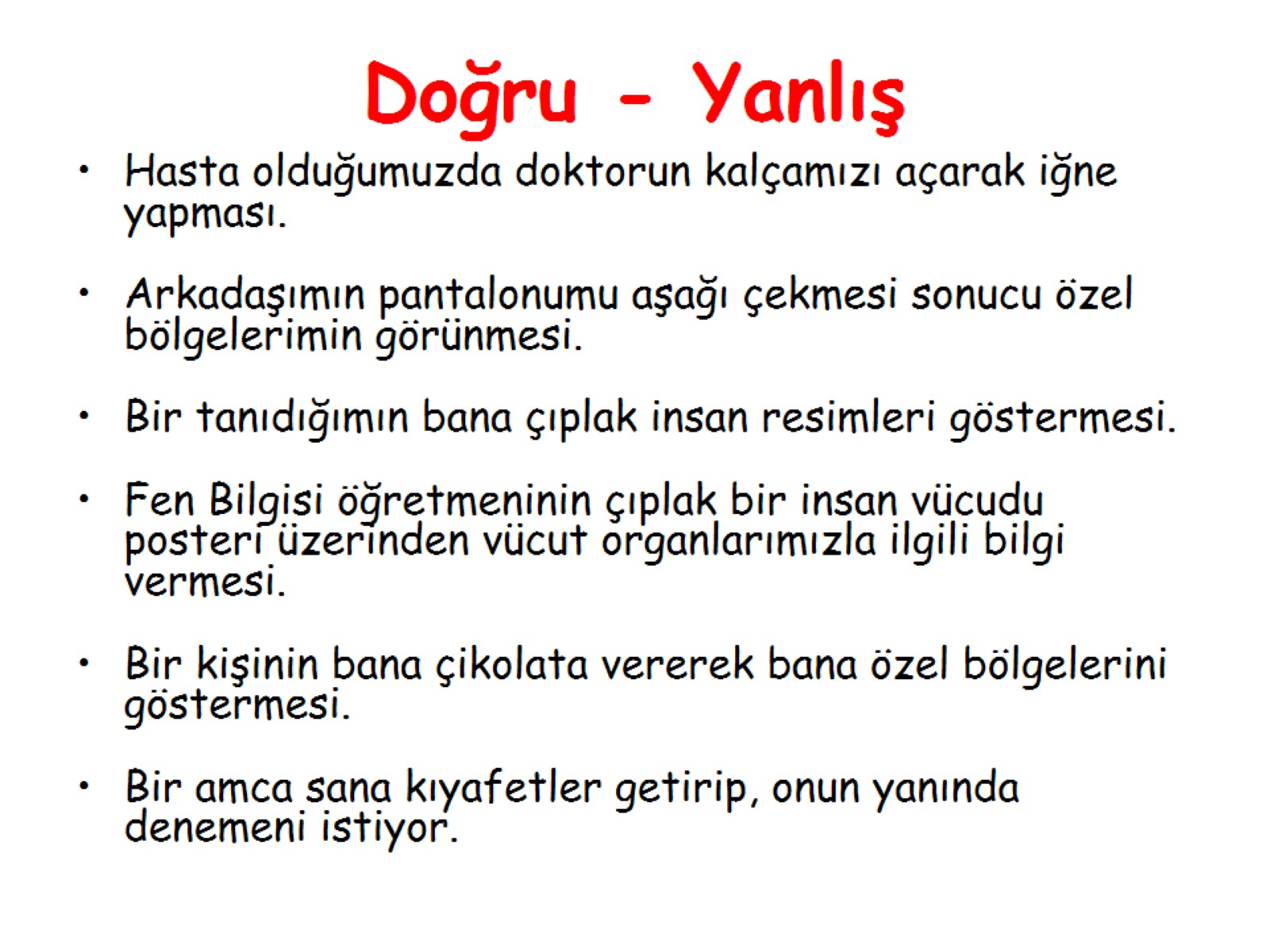 Doğru - Yanlış
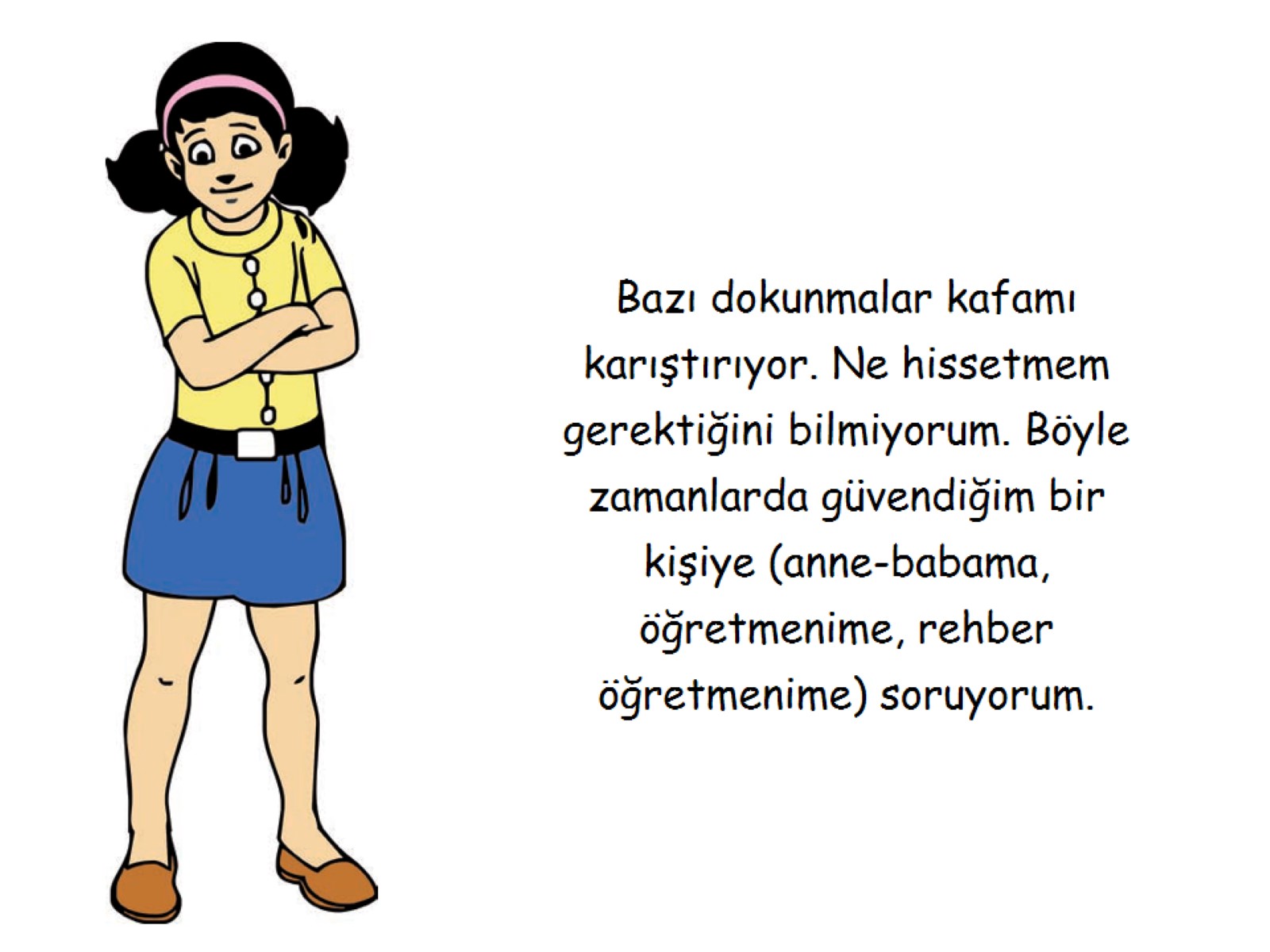 Bazı dokunmalar kafamı karıştırıyor. Ne hissetmem gerektiğini bilmiyorum. Böyle zamanlarda güvendiğim bir kişiye (anne-babama, öğretmenime, rehber öğretmenime) soruyorum.
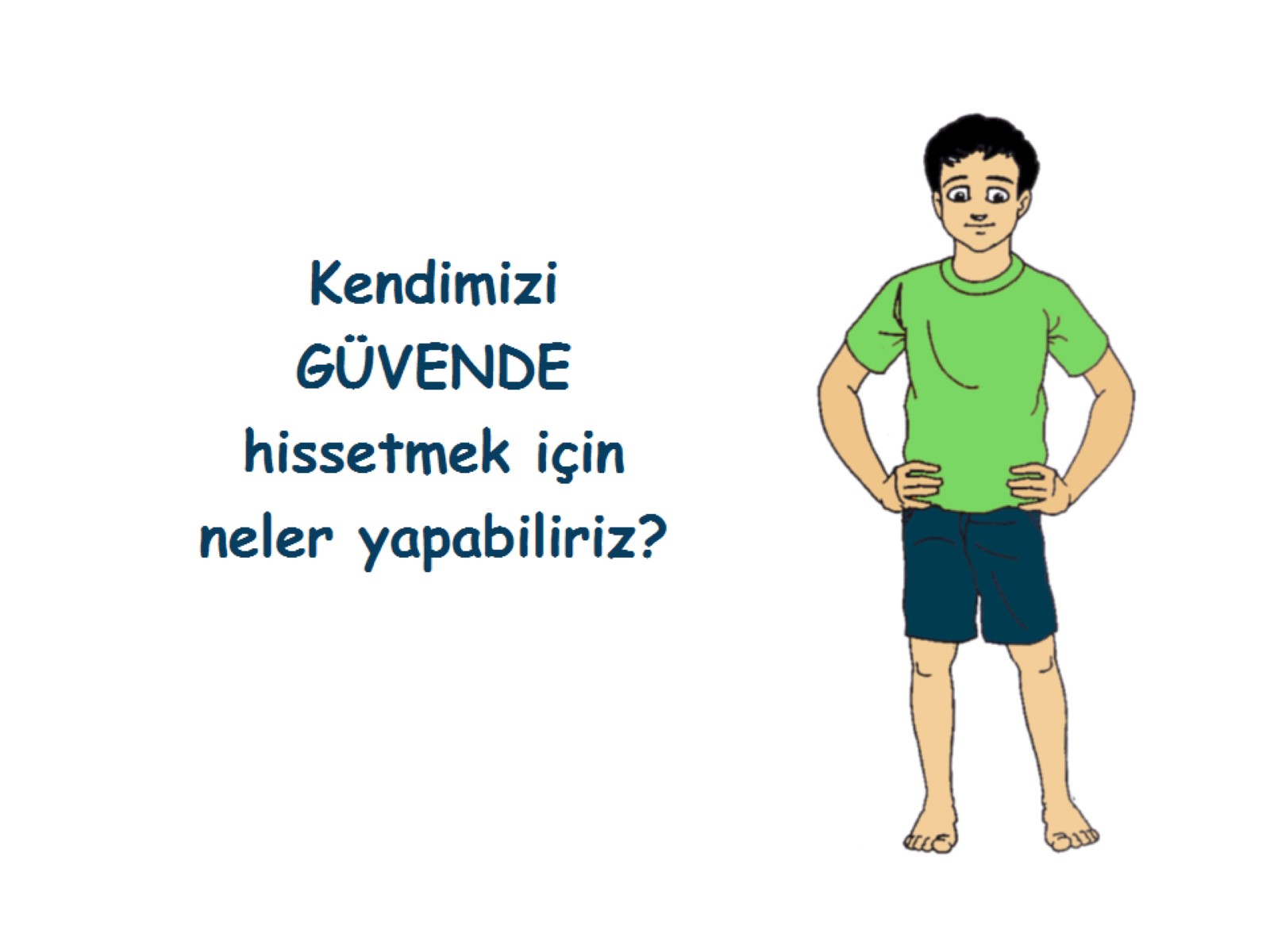 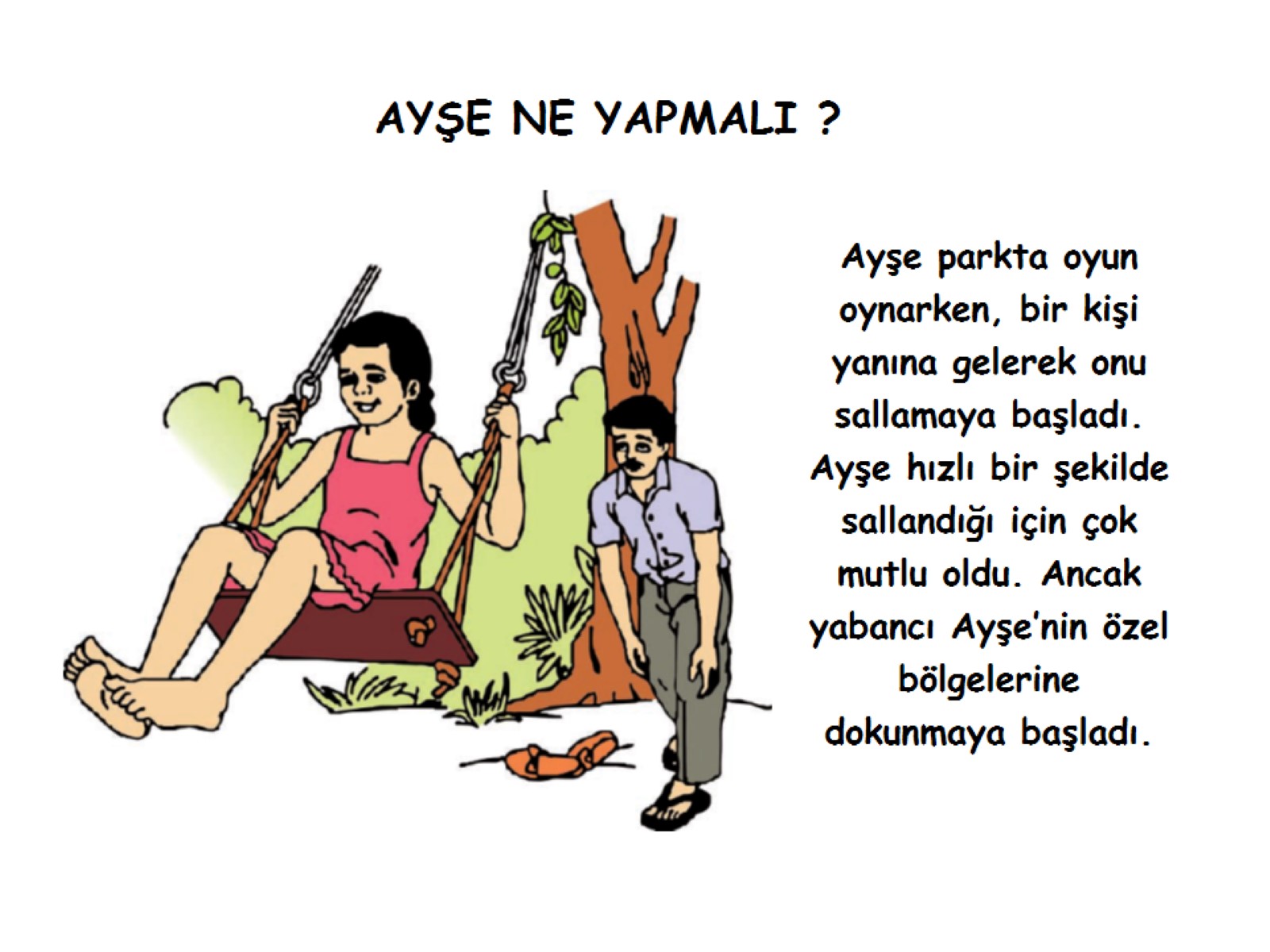 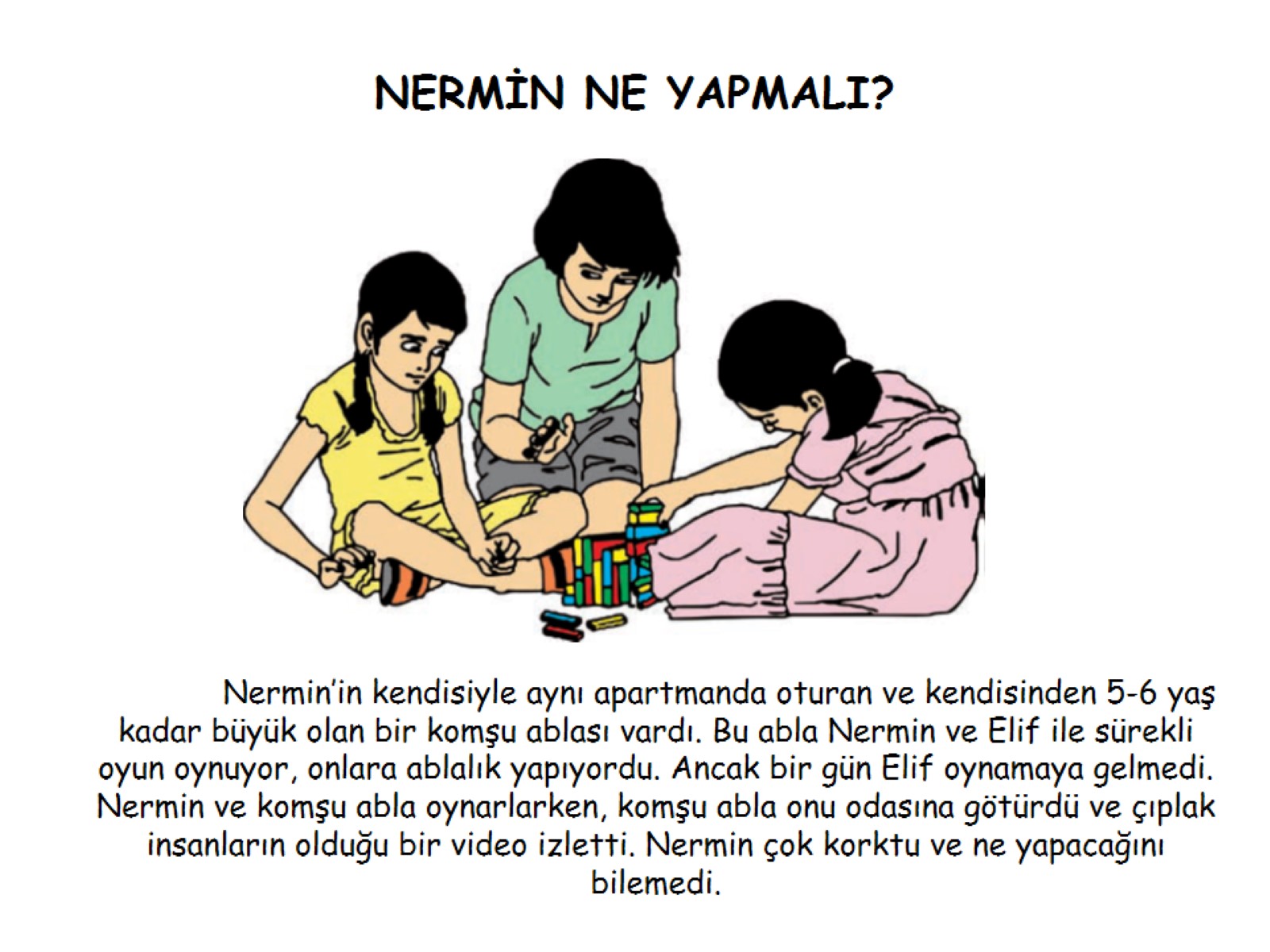 NERMİN NE YAPMALI?
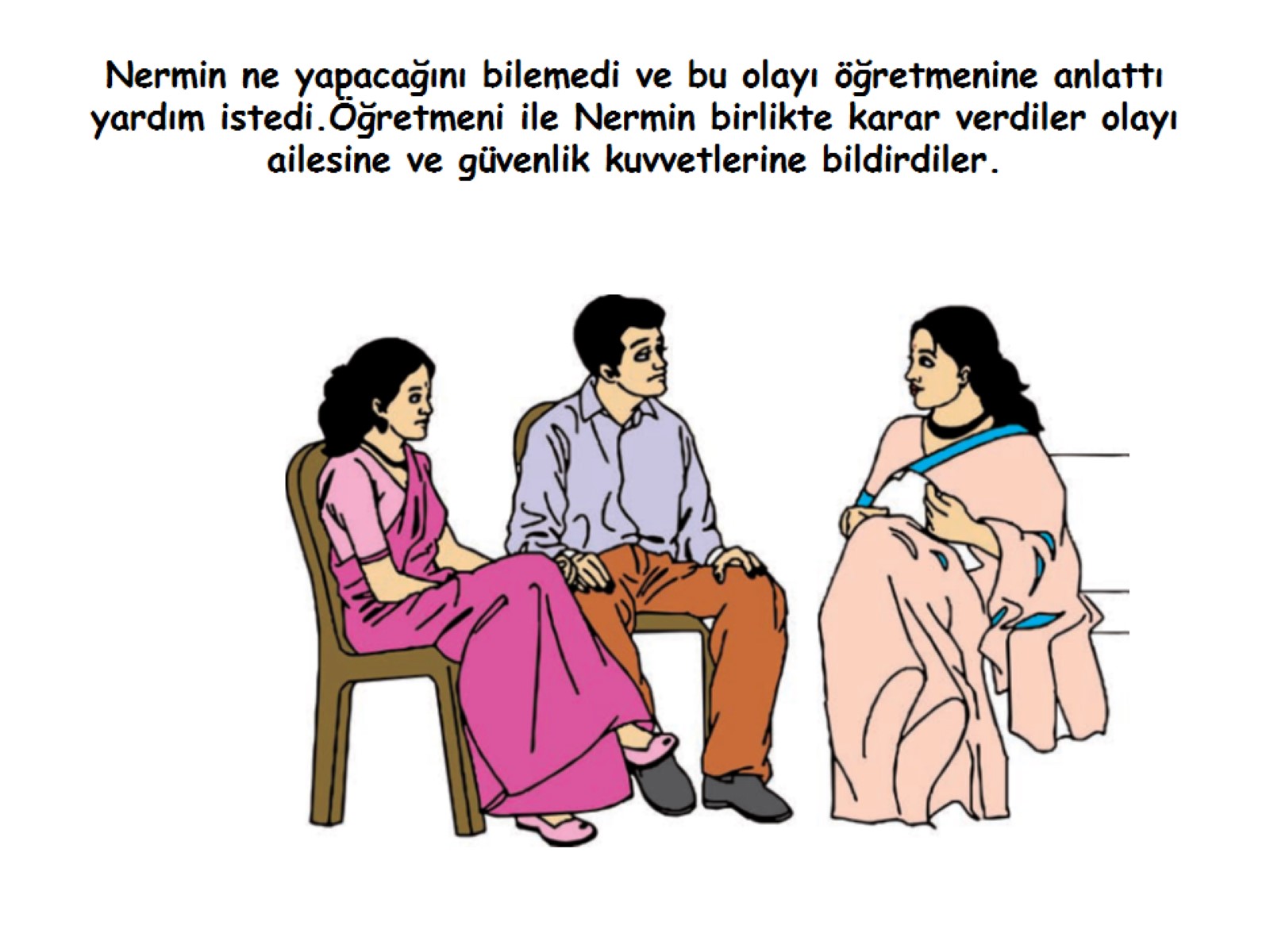 Nermin ne yapacağını bilemedi ve bu olayı öğretmenine anlattı yardım istedi.Öğretmeni ile Nermin birlikte karar verdiler olayı ailesine ve güvenlik kuvvetlerine bildirdiler.
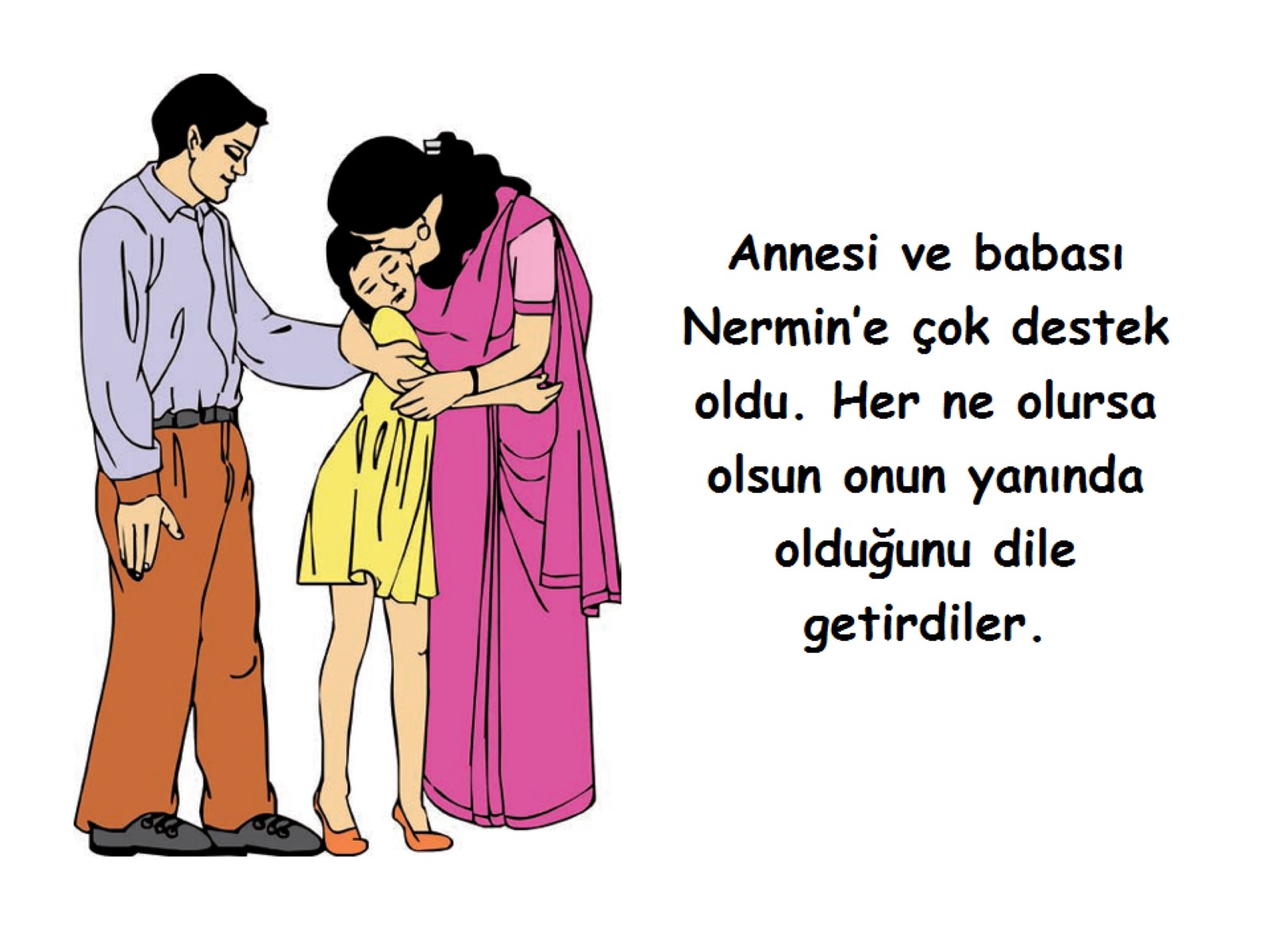 Annesi ve babası Nermin’e çok destek oldu. Her ne olursa olsun onun yanında olduğunu dile getirdiler.
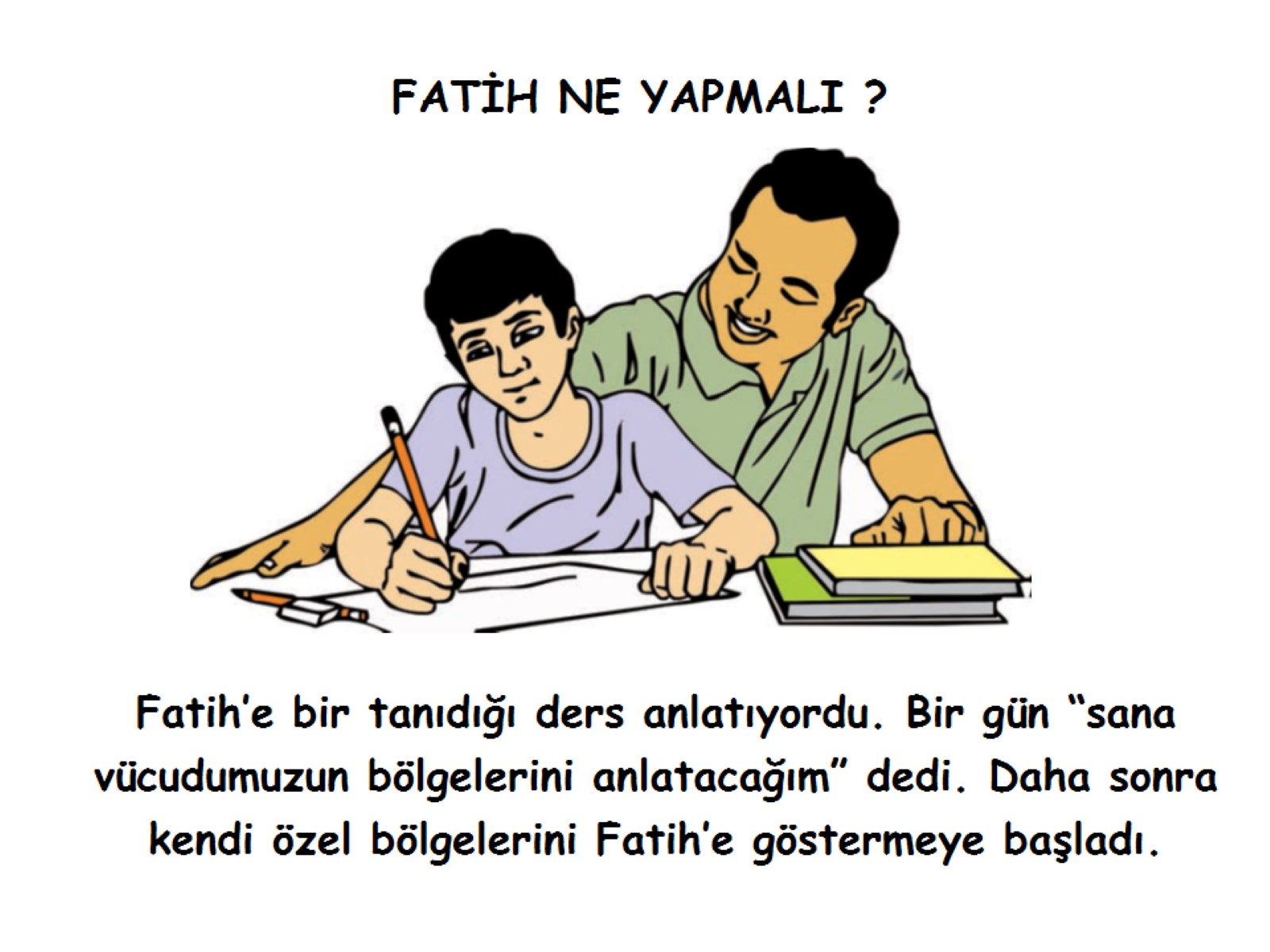 Fatih’e bir tanıdığı ders anlatıyordu. Bir gün “sana vücudumuzun bölgelerini anlatacağım” dedi. Daha sonra kendi özel bölgelerini Fatih’e göstermeye başladı.
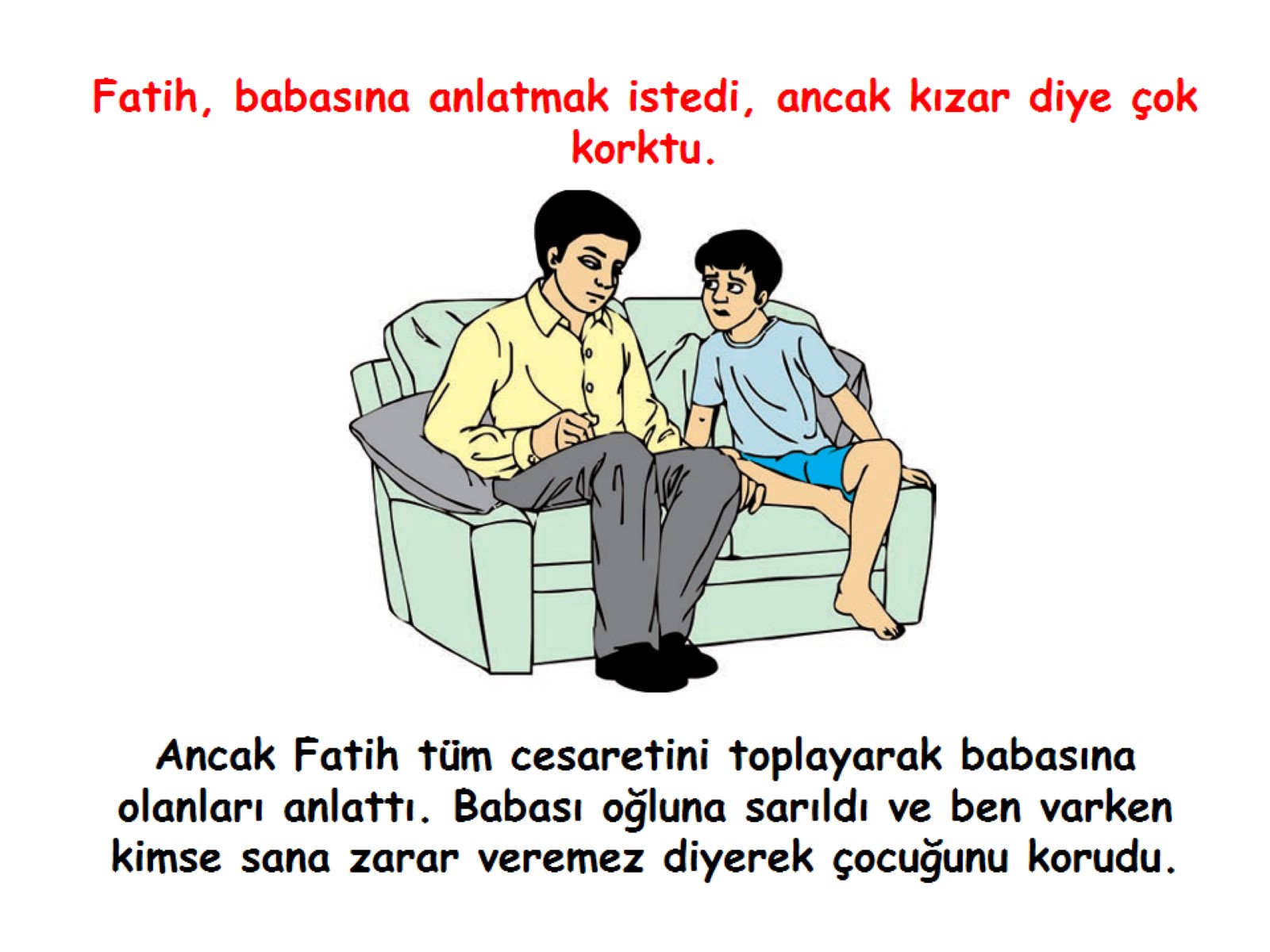 Fatih, babasına anlatmak istedi, ancak kızar diye çok korktu.
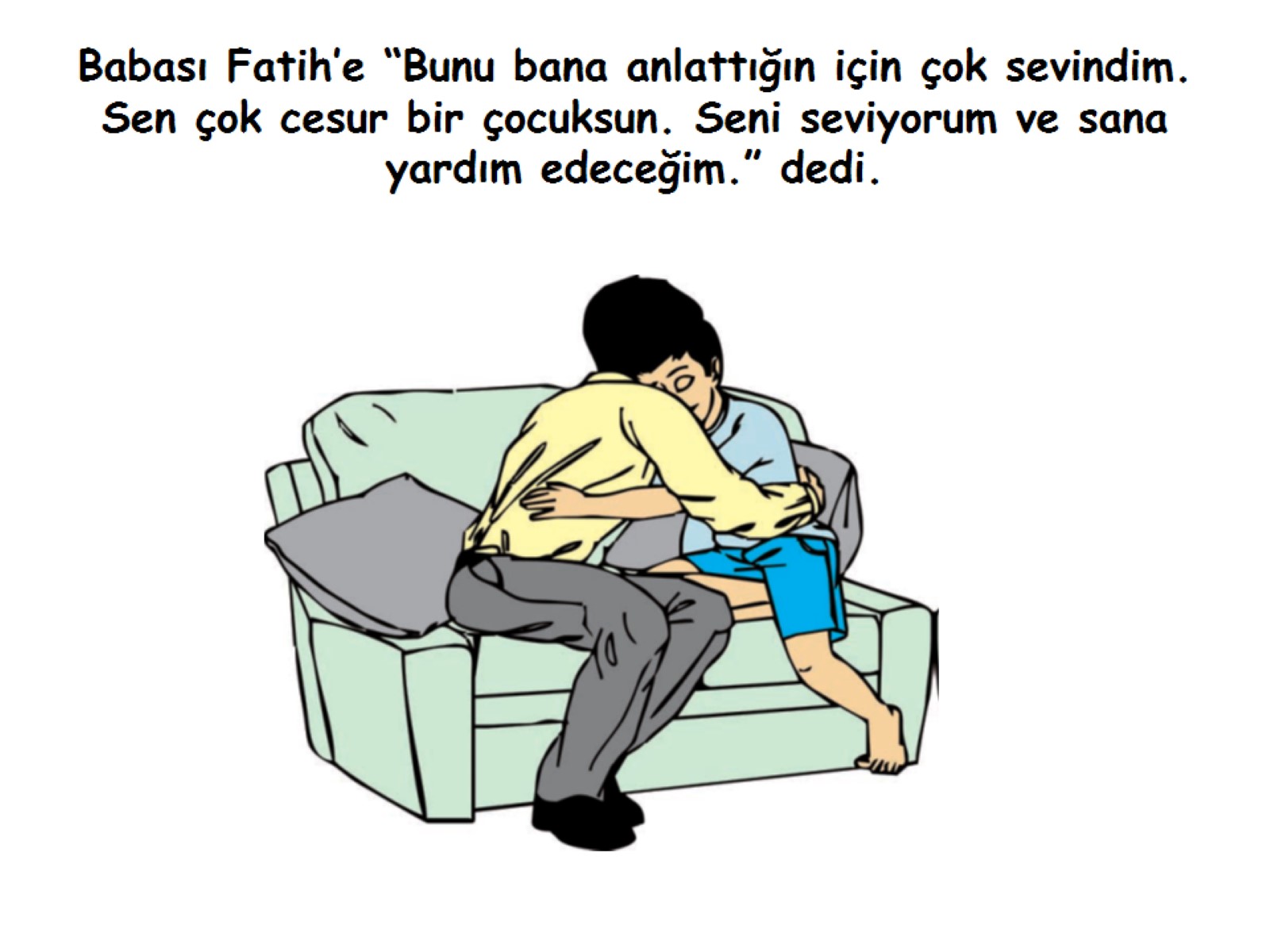 Babası Fatih’e “Bunu bana anlattığın için çok sevindim. Sen çok cesur bir çocuksun. Seni seviyorum ve sana yardım edeceğim.” dedi.
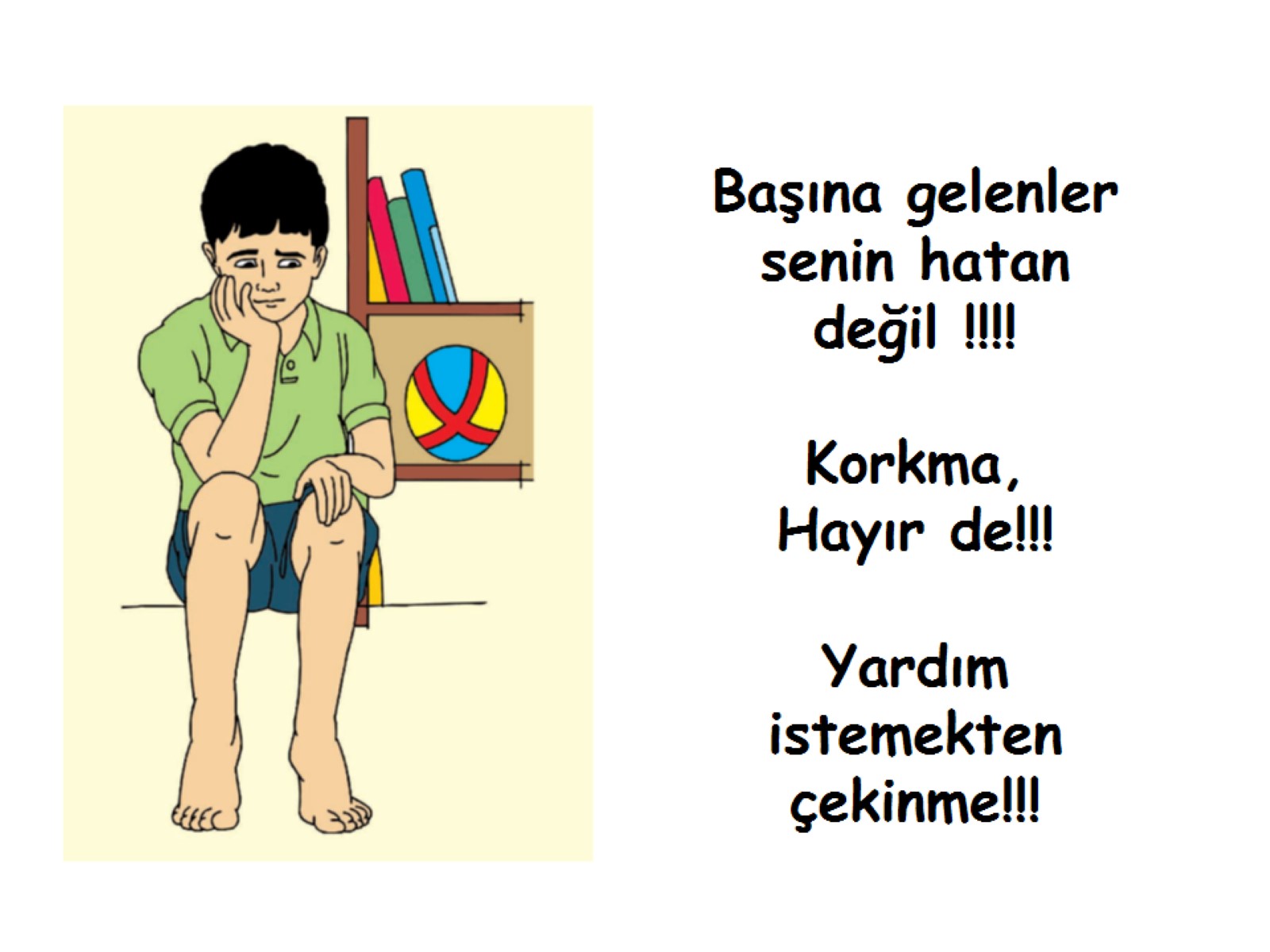 Başına gelenler senin hatan değil !!!!Korkma,Hayır de!!!Yardım istemekten çekinme!!!
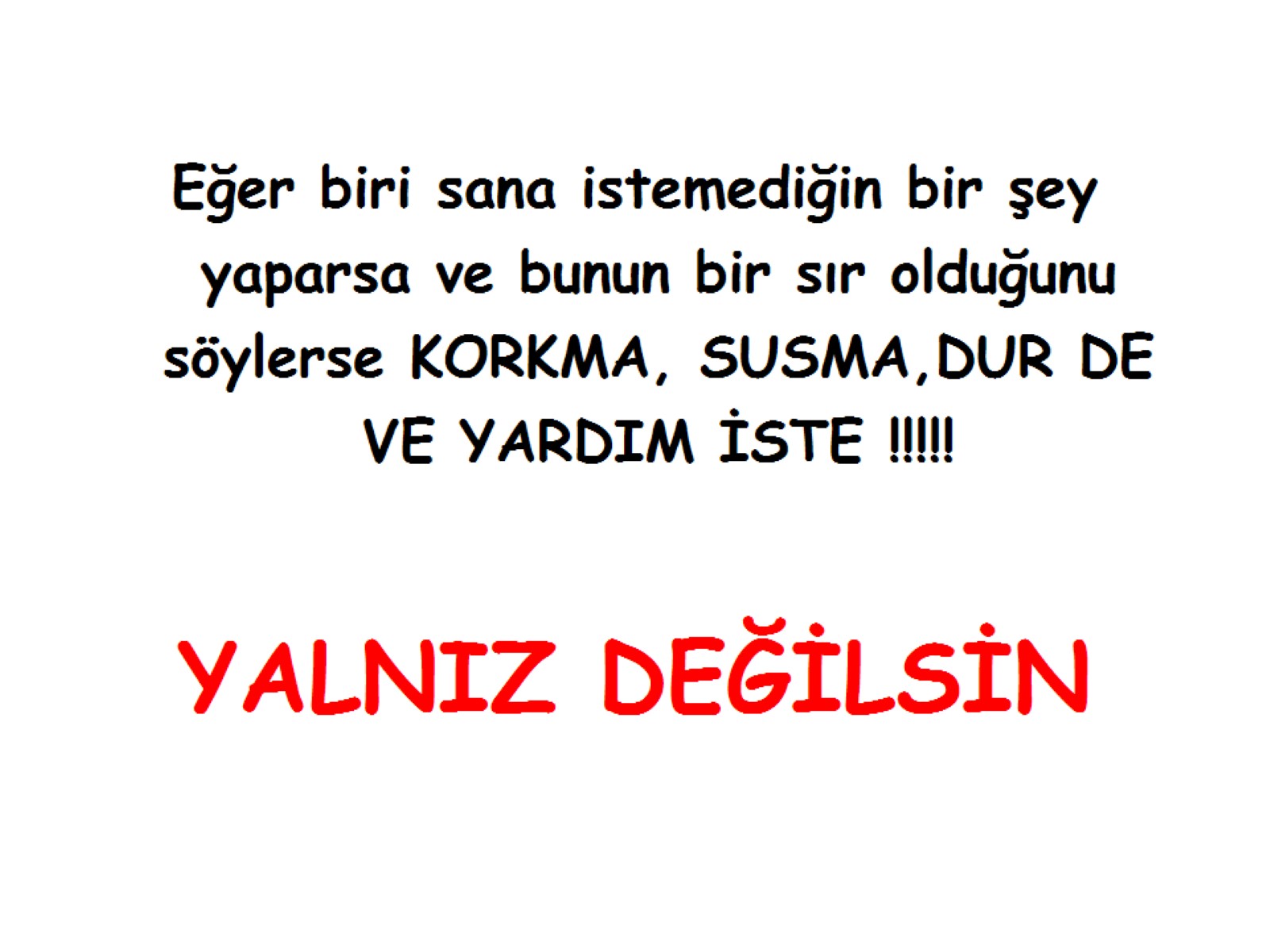 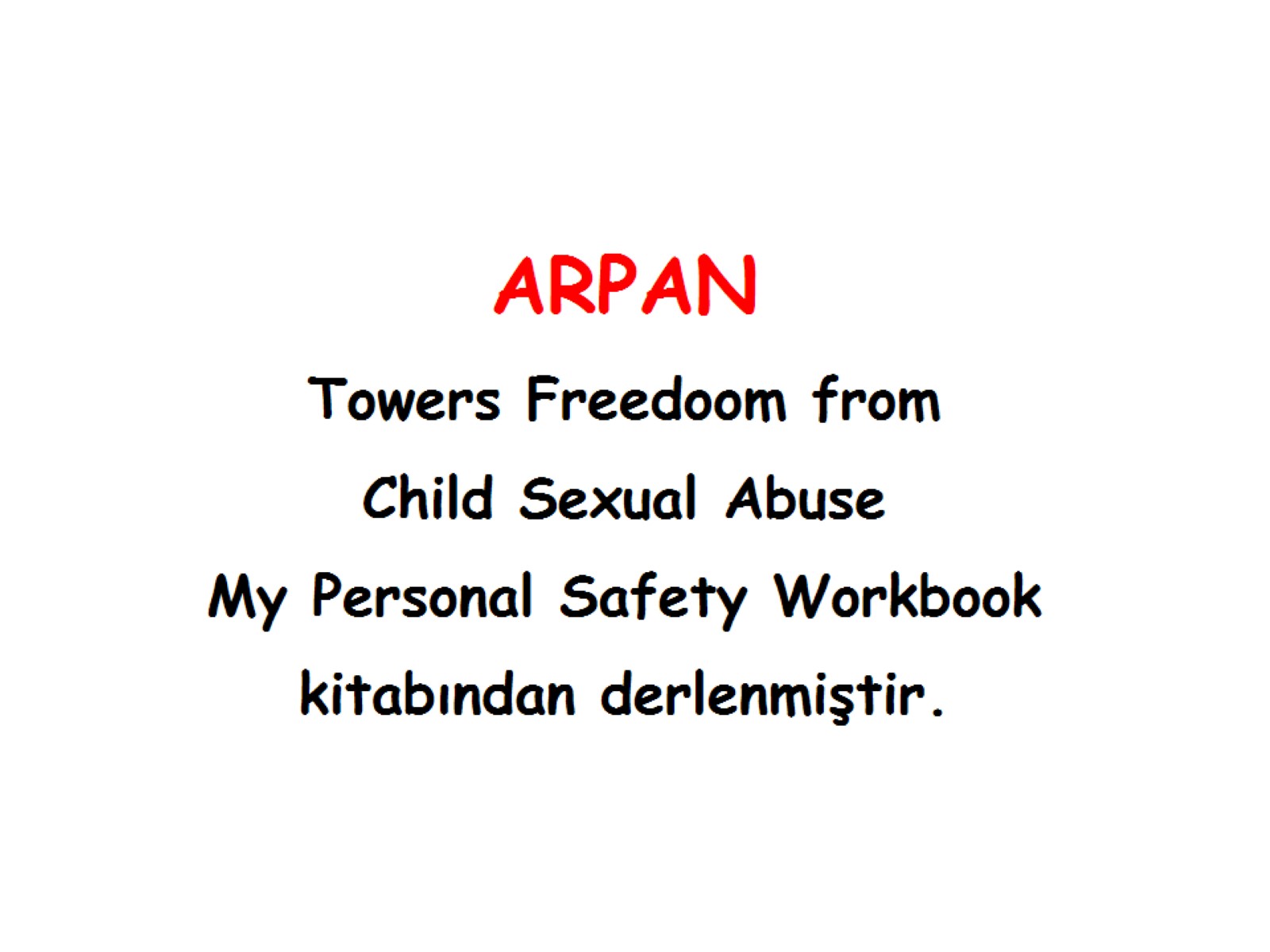